ĐOÁN Ý ĐỒNG ĐỘI
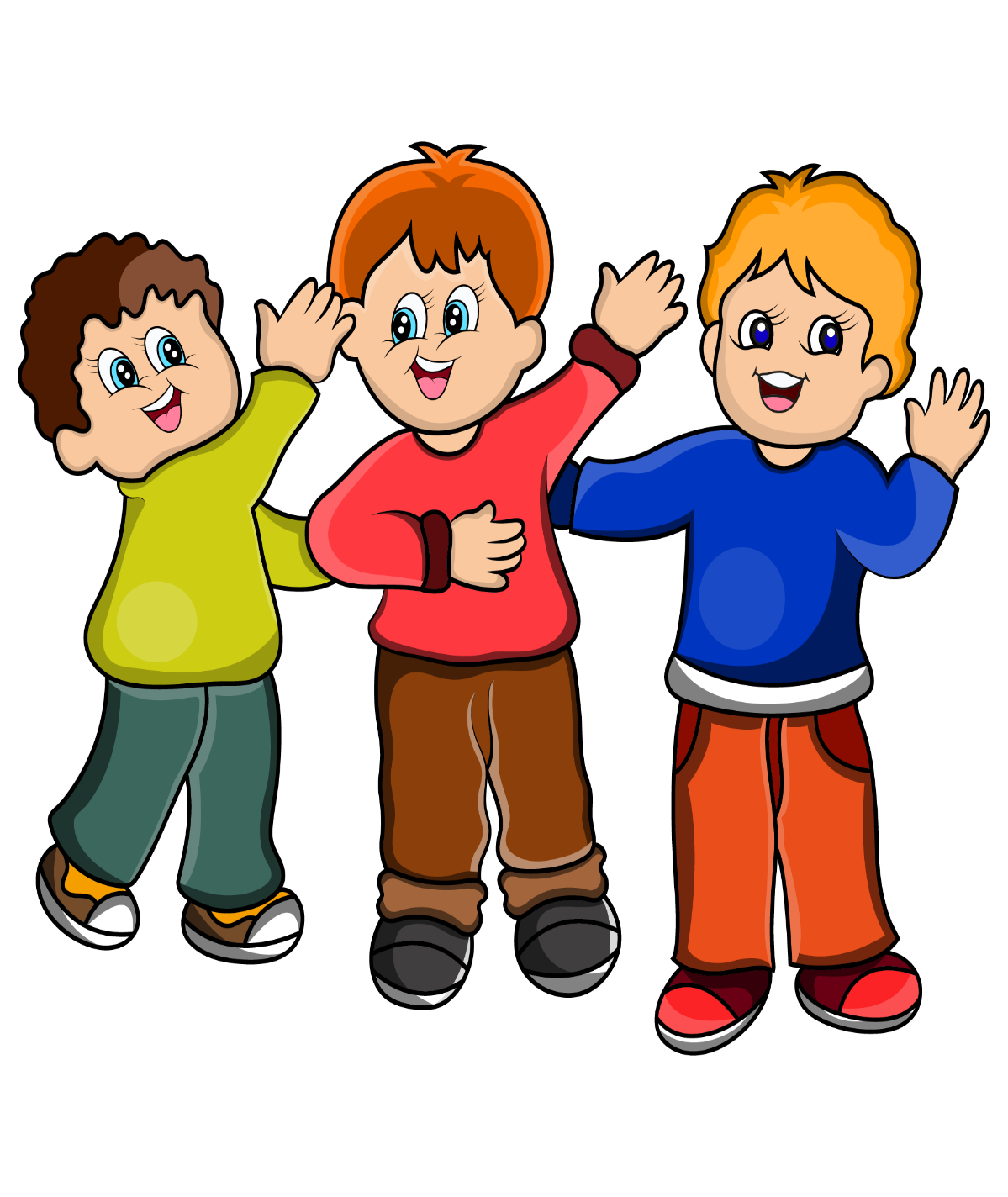 Luật chơi: Một hs bốc thăm đáp án sau đó diễn tả bằng lời nói và hành động để đồng đội có thể đoán đúng đáp án 
*Lưu ý: không được nói những từ có trong đáp án
[Speaker Notes: Giáo án của Thảo Nguyên 0979818956]
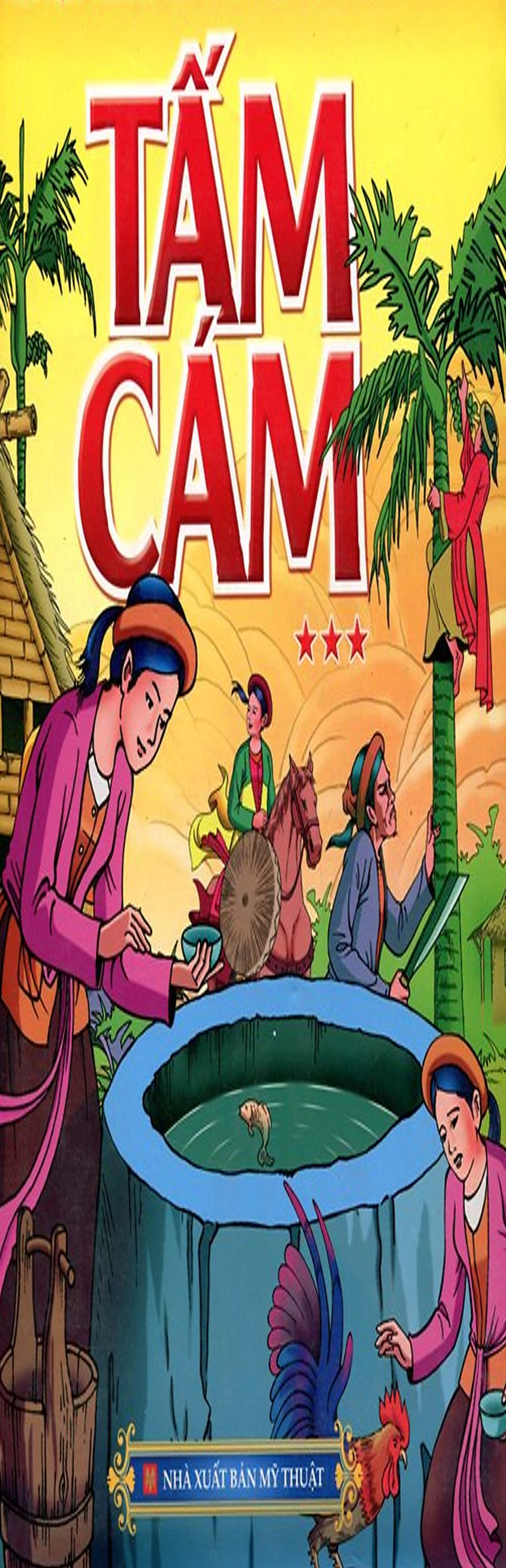 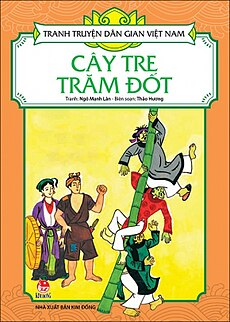 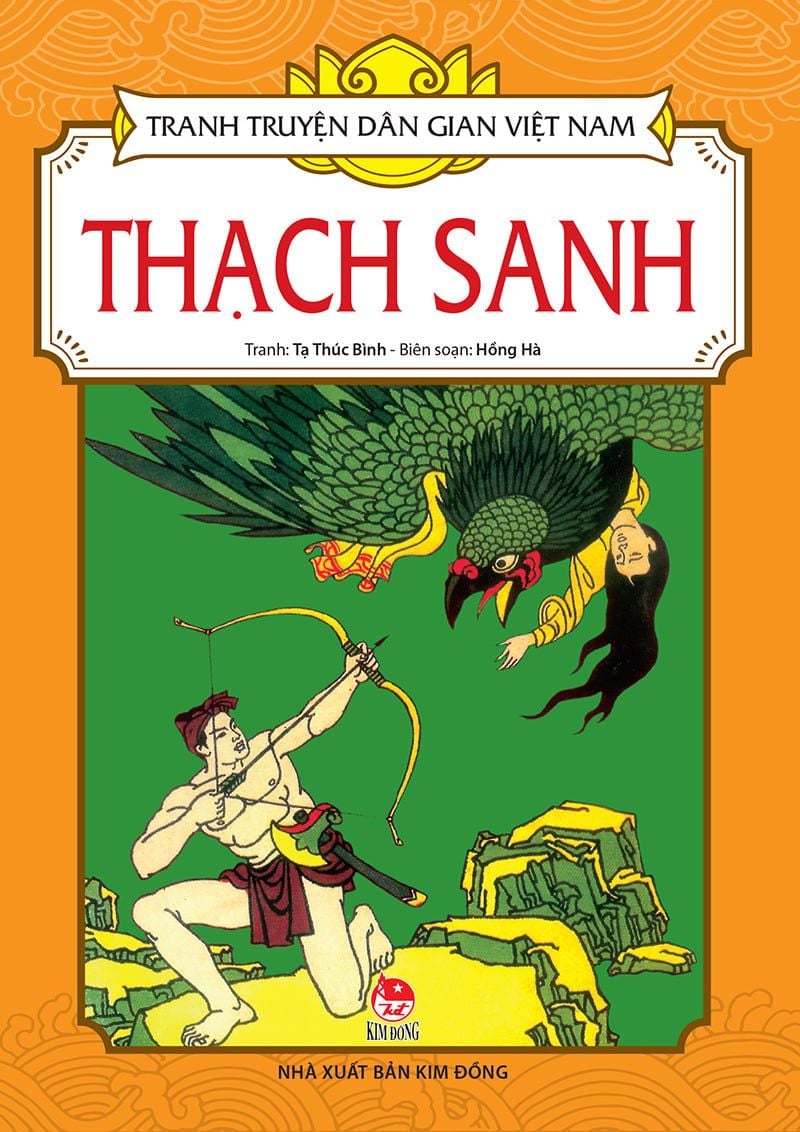 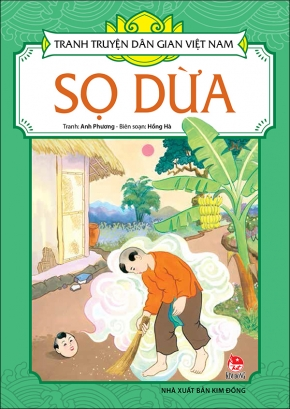 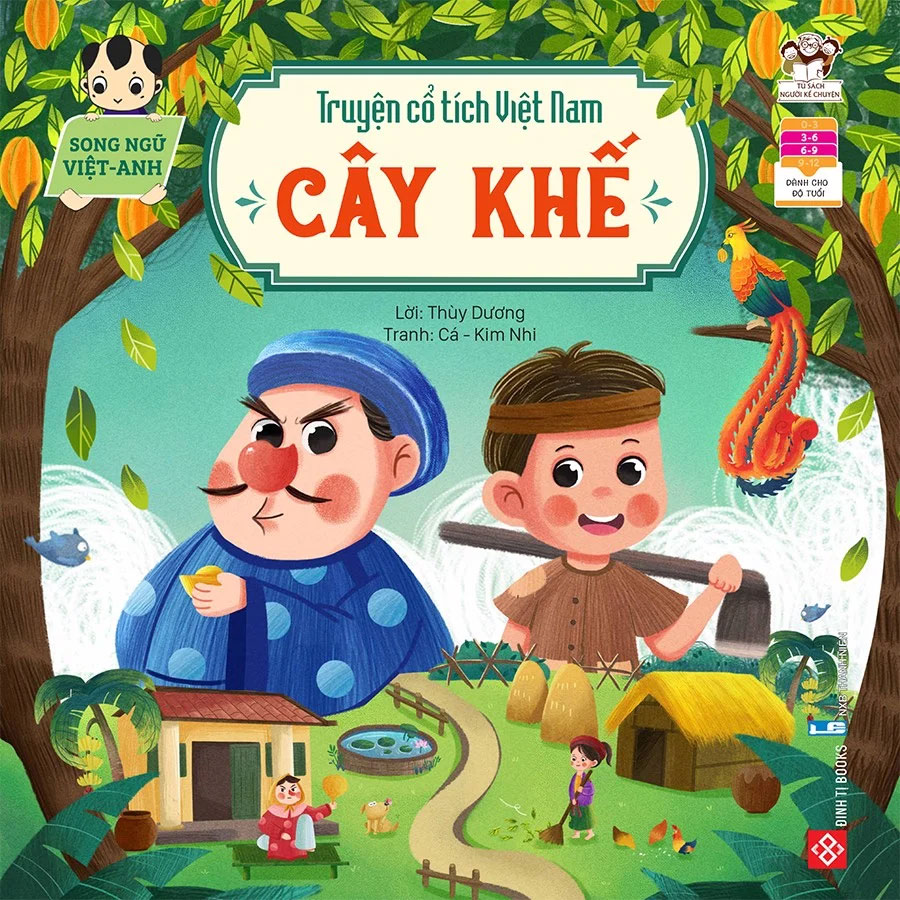 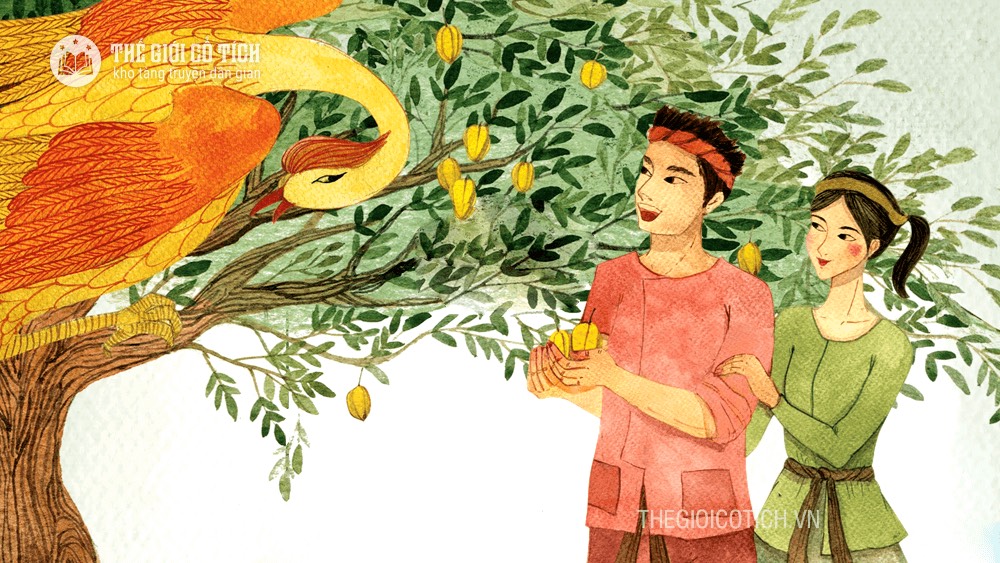 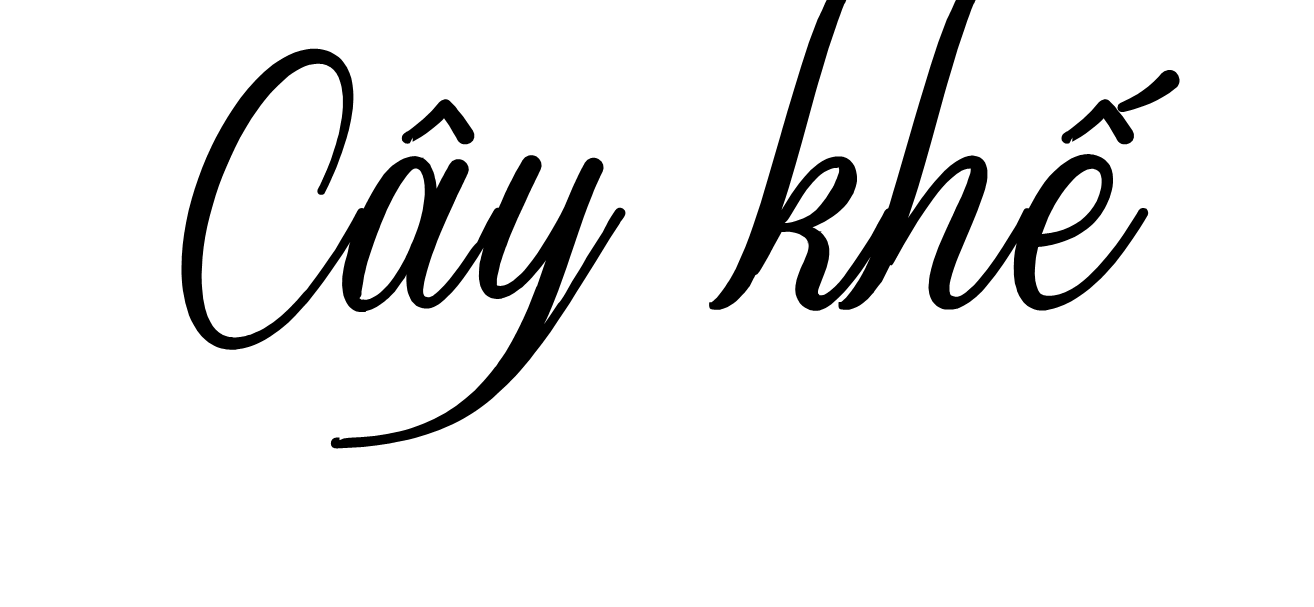 [Speaker Notes: Giáo án của Thảo Nguyên (0979818956)]
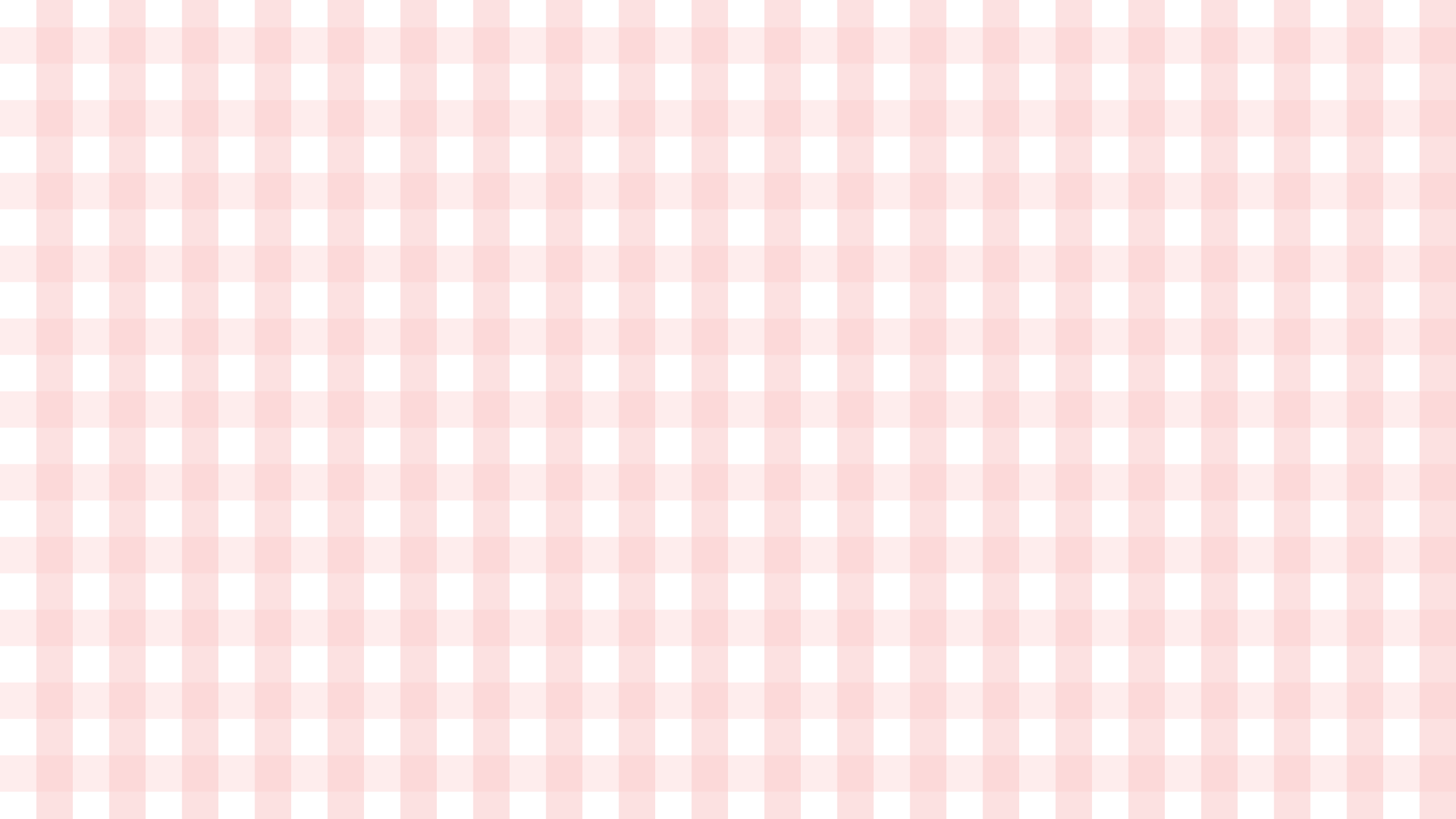 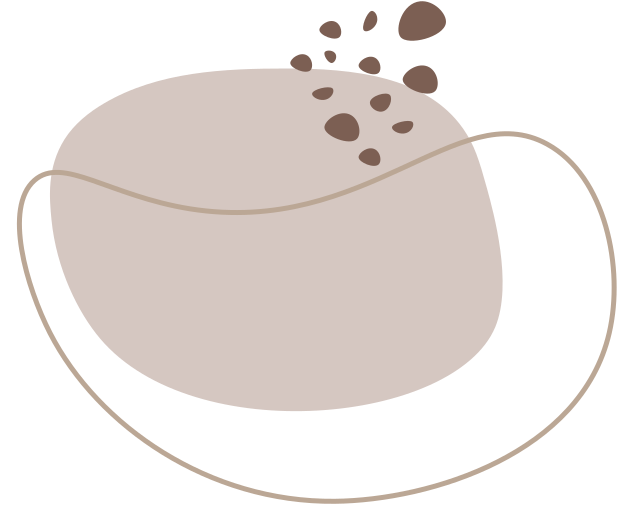 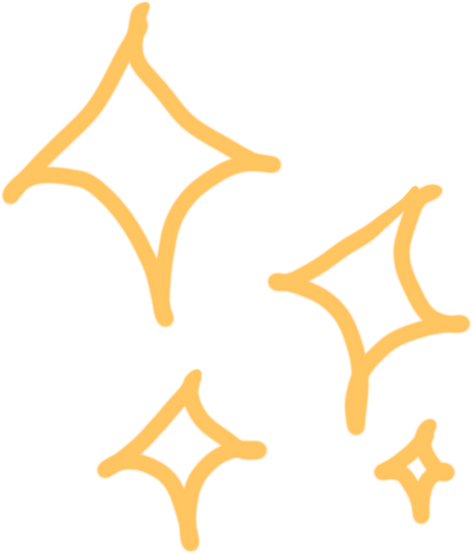 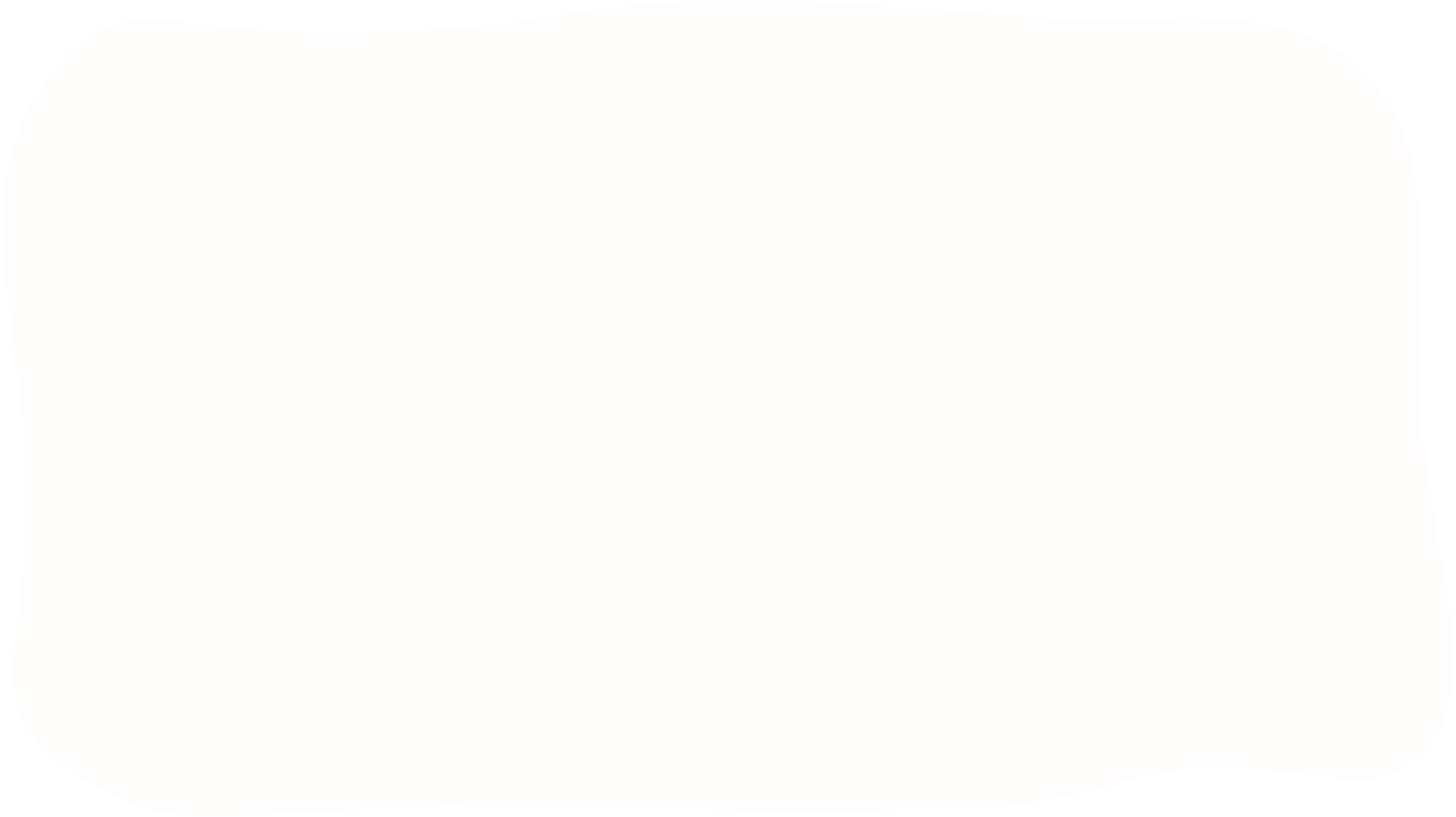 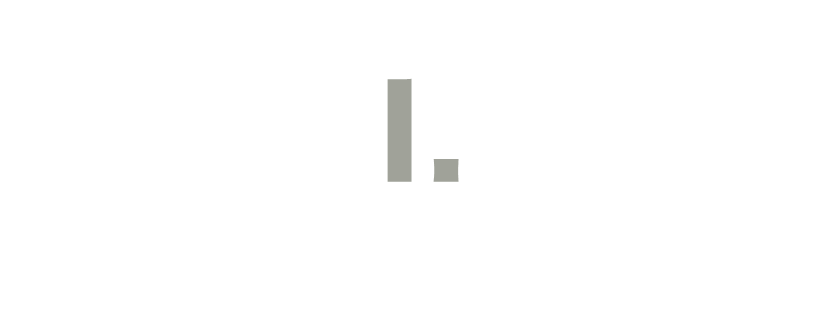 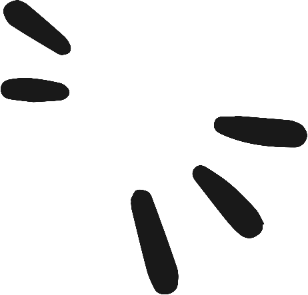 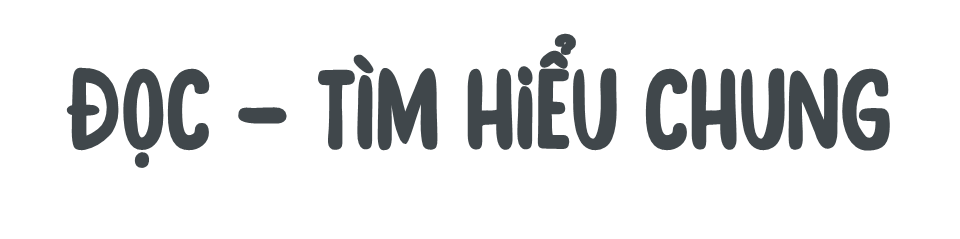 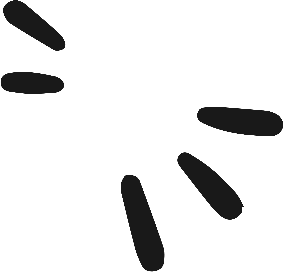 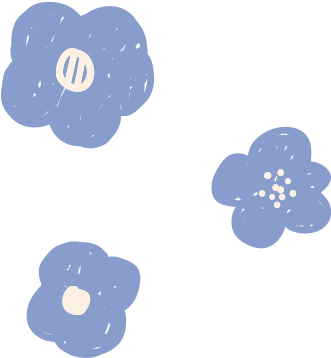 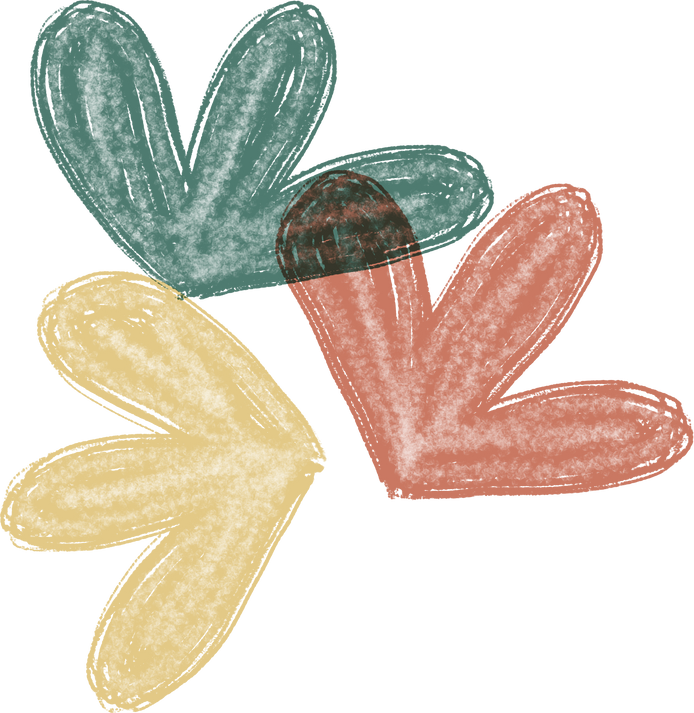 [Speaker Notes: Giáo án của Thảo Nguyên (0979818956)]
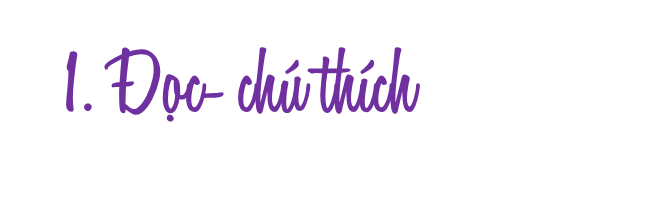 a. Đọc
- GV gọi đọc phân vai
- Đọc  diễn cảm, lưu loát, ngắt nghỉ đúng; chú ý lời đối thoại của các nhân vật.
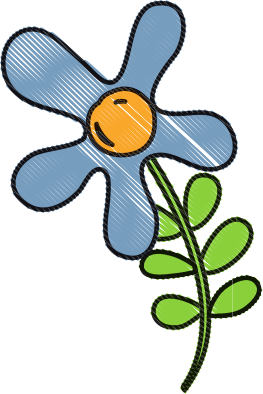 [Speaker Notes: Giáo án của Thảo Nguyên (0979818956)]
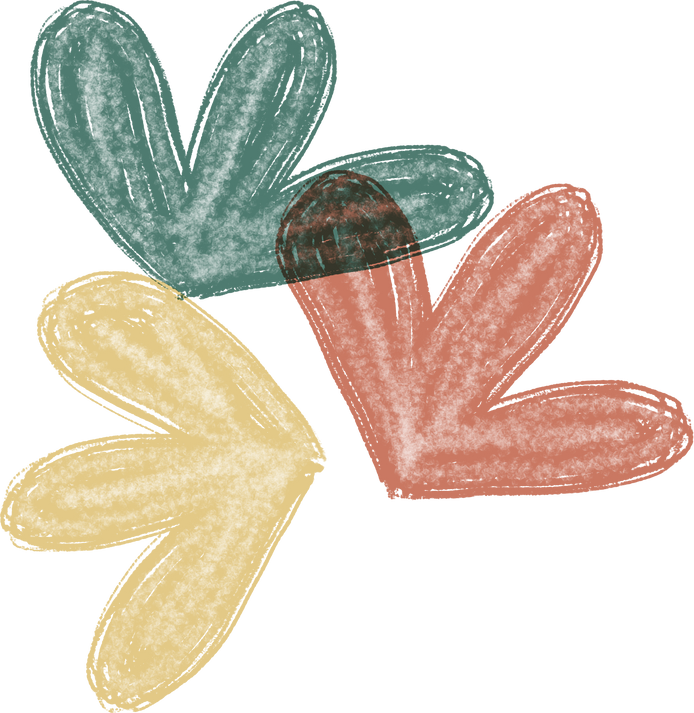 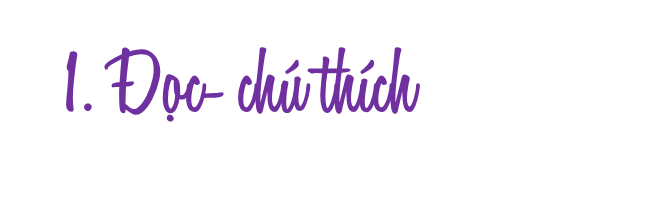 b. Chú thích
Làm rẽ: nhận đất, ruộng để sản xuất sau đó nộp một phần sản phẩm, hoa lợi cho chủ đất
Ta thán: than thở, than vãn
Hổ phách: nhựa cây đã hóa đá,  màu vàng nâu, trong suốt, thường dung làm đồ trang sức hoặc chữa bệnh
Tru tréo: la hét rất to, để nhiều người cùng biết, có ý ăn vạ
Ăn ráo ăn tiệt: ăn hết, không còn gì
[Speaker Notes: Giáo án của Thảo Nguyên (0979818956)]
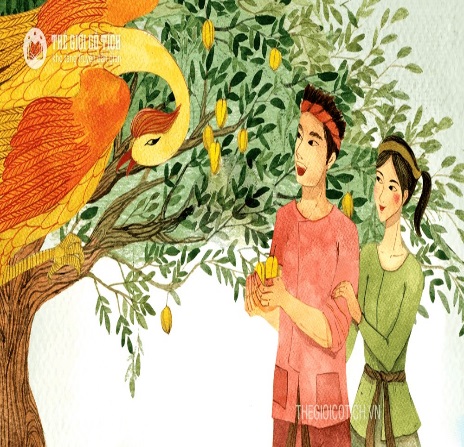 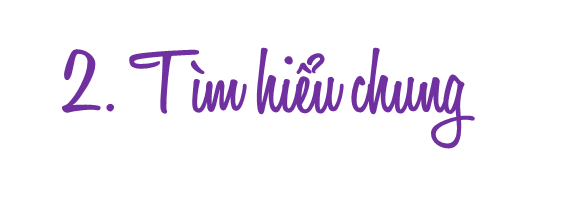 HOẠT ĐỘNG CẶP ĐÔI
[Speaker Notes: Giáo án của Thảo Nguyên (0979818956)]
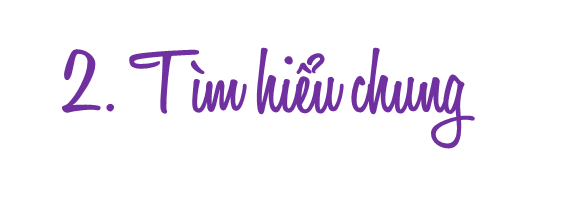 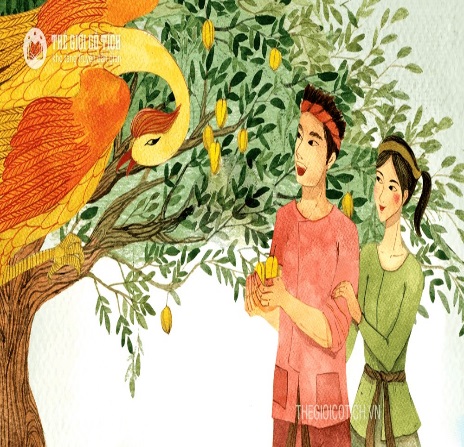 HOẠT ĐỘNG CẶP ĐÔI
Truyện cổ tích
Theo Bùi Mạnh Nhị (chủ biên), Văn học dân gian: những tác phẩm chọn lọc, NXB giáo dục, Sdd, tr.209-211
Ngôi thứ 3
Tự sự
[Speaker Notes: Giáo án của Thảo Nguyên (0979818956)]
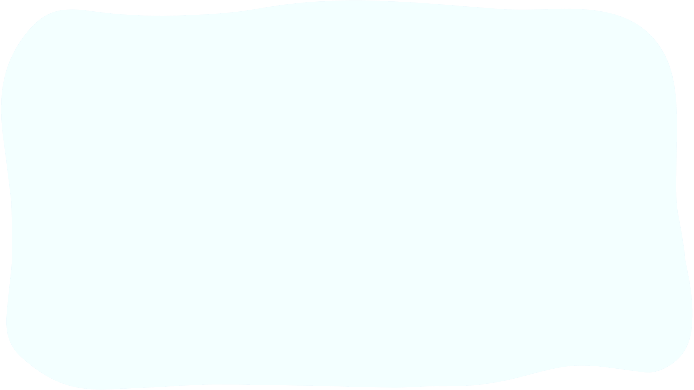 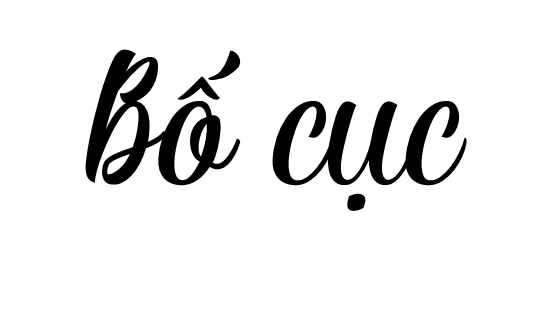 Phần 1: Từ đầu đến “ra ở riêng”
 Giới thiệu về hai anh em và cách phân chia tài sản
Phần 2: Tiếp đến “trở nên giàu có”
 Chuyện ăn khế trả vàng của người em
Phần 3: Phần còn lại
 Âm ưu của người anh và sự trừng phạt
[Speaker Notes: Giáo án của Thảo Nguyên (0979818956)]
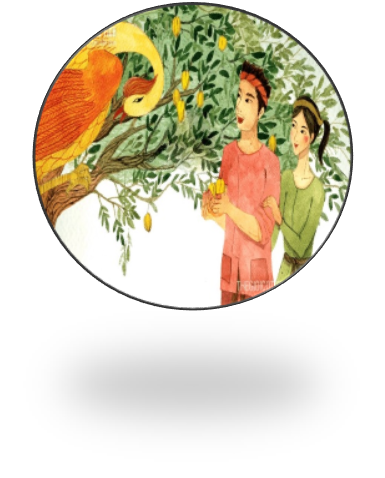 II. Đọc hiểu văn bản
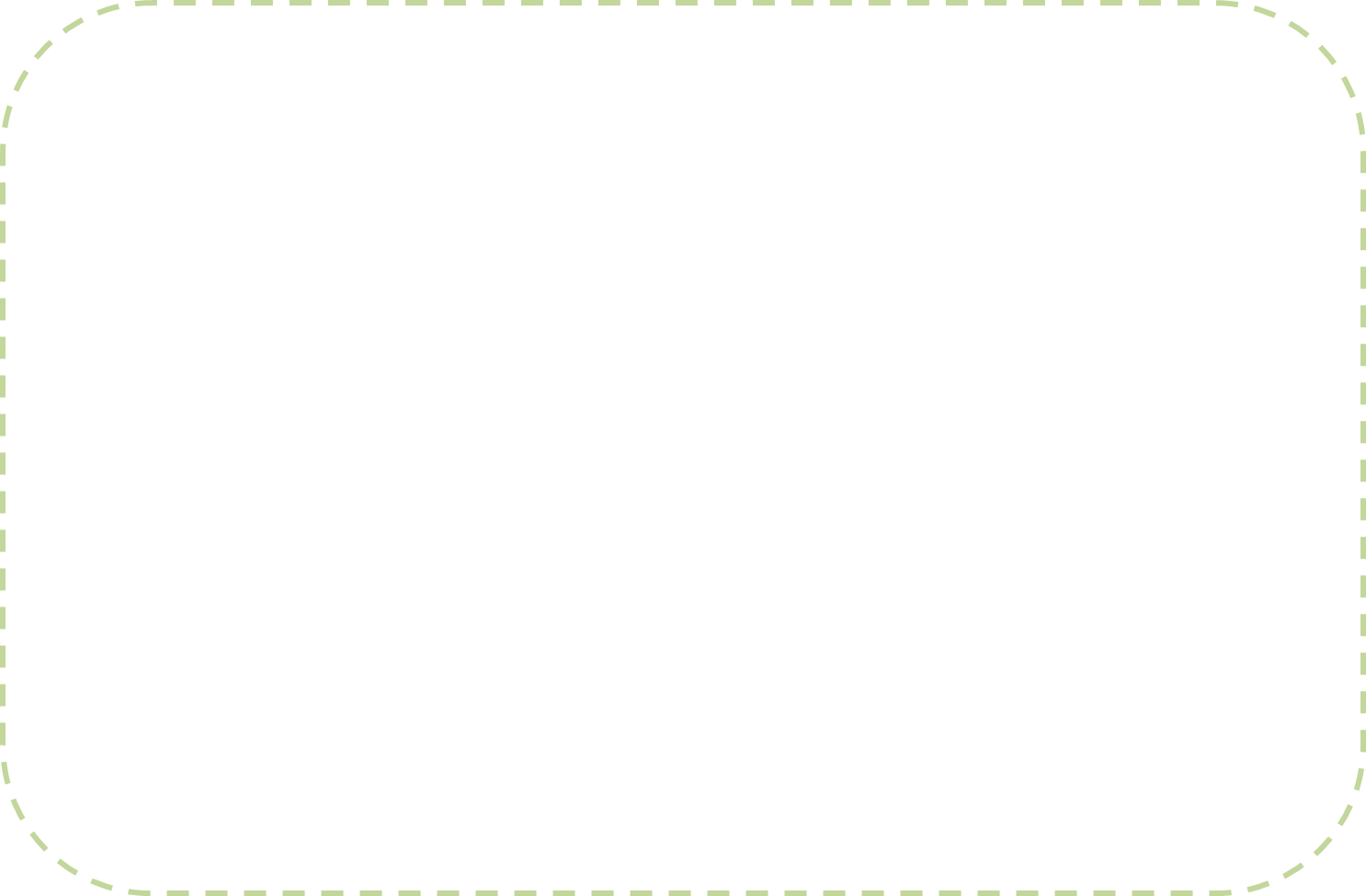 1. Cốt truyện
a. Chim chở người em bay ra đảo lấy vàng, nhờ thế người em trở nên giàu có
b. Cha mẹ chết, người anh chia gia tài, người em chỉ được cây khế.
c. Người anh biết chuyện, đổi gia tài của mình lấy cây khế, người em bằng lòng.
d. Cây khế có quả, chim đến ăn, người em phàn nàn và chim hẹn trả ơn bằng vàng.
e. Chim lại đến ăn, mọi chuyện diễn ra như cũ, nhưng người anh may túi quá to và lấy quá nhiều vàng.
g. Người anh bị rơi xuống biển và chết.
1
2
3
4
5
6
Sắp xếp các sự việc chính trong truyện theo thứ tự hợp lí?
[Speaker Notes: Giáo án của Thảo Nguyên (0979818956)]
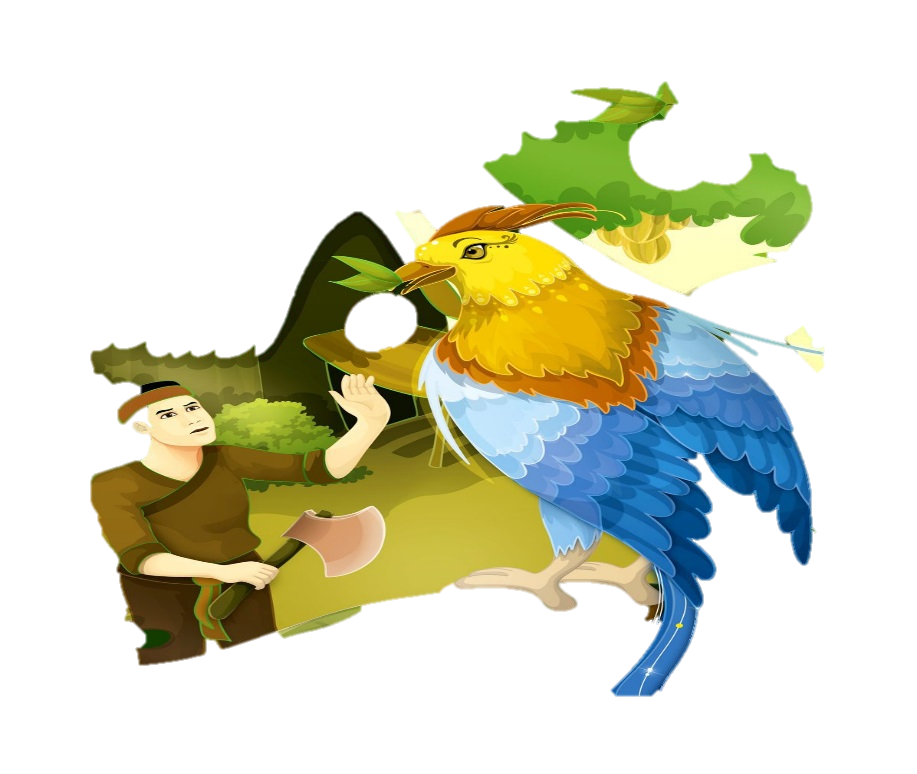 2. Công thức mở đầu
* Ý nghĩa của cách mở đầu truyện:
- Thời gian : ngày xửa, ngày xưa  thời gian trong quá khứ.
- Không gian: ở một nhà kia (ở một làng nọ, ở một huyện nọ)  không xác định.
- Ý nghĩa: đây là công thức mở đầu, có ý nghĩa phiếm chỉ không gian – thời gian xảy ra câu chuyện,  mở ra thế giới hư cấu trong truyện cổ tích.
[Speaker Notes: Giáo án của Thảo Nguyên (0979818956)]
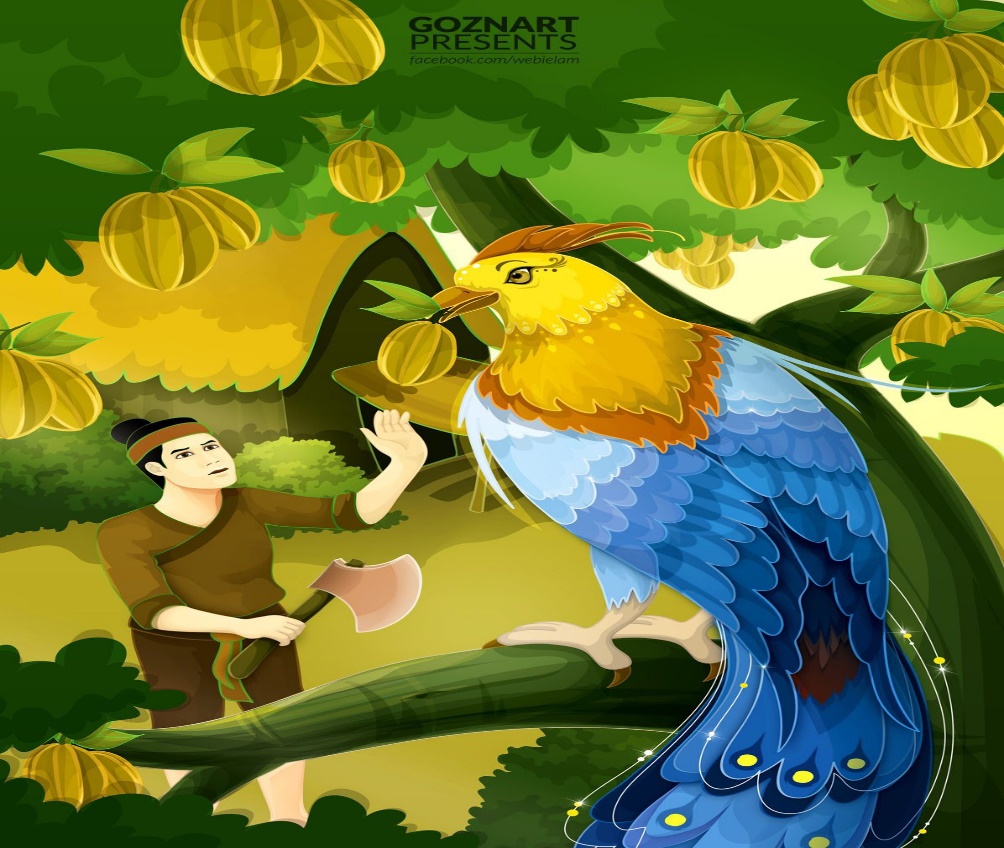 3. Ý nghĩa của các chi tiết kì ảo
Con vật kì ảo: chim thần
Không gian kì ảo: đảo vàng
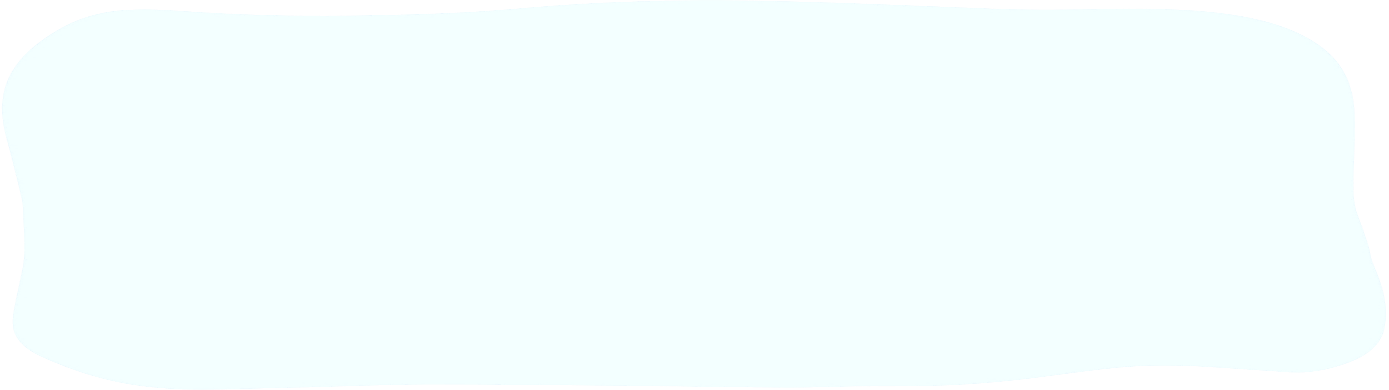 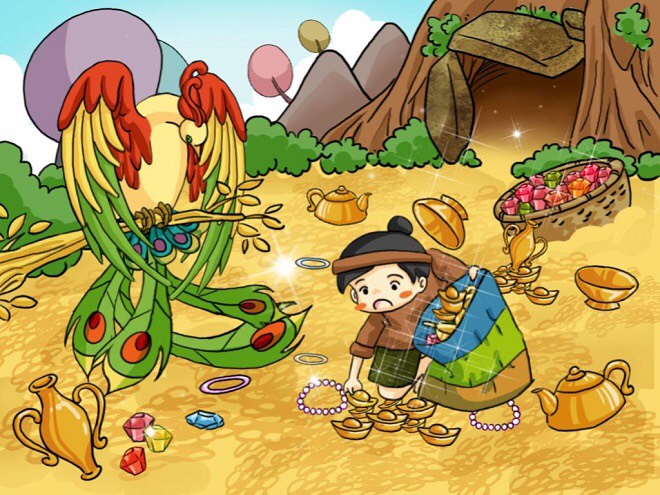 [Speaker Notes: Giáo án của Thảo Nguyên (0979818956)]
a. Con vật kì ảo: chim thần
* Đặc điểm:
3. Ý nghĩa của các chi tiết kì ảo
+ Biết nói tiếng người, hiểu tiếng người, biết chỗ cất giấu của cải.
+ Biết ứng xử như con người
+ Có phép thần kì
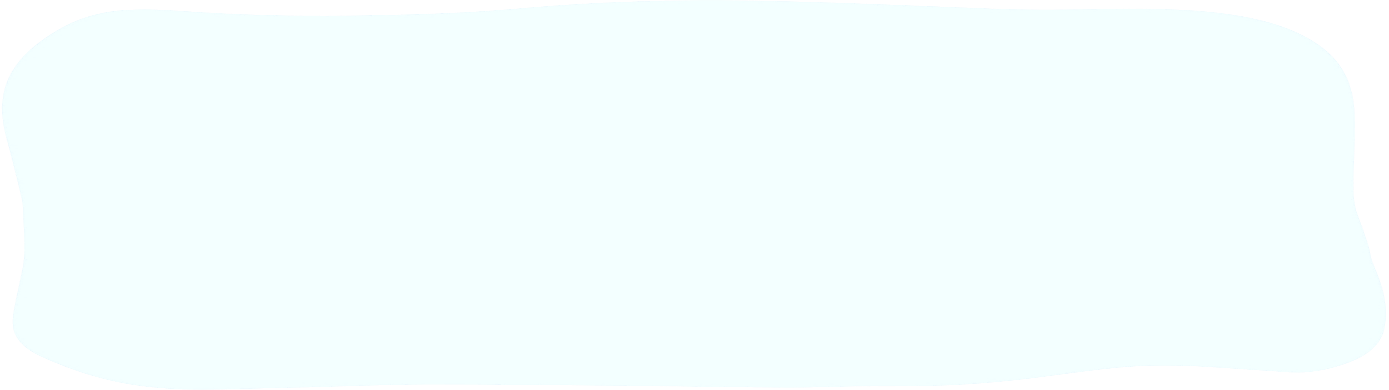 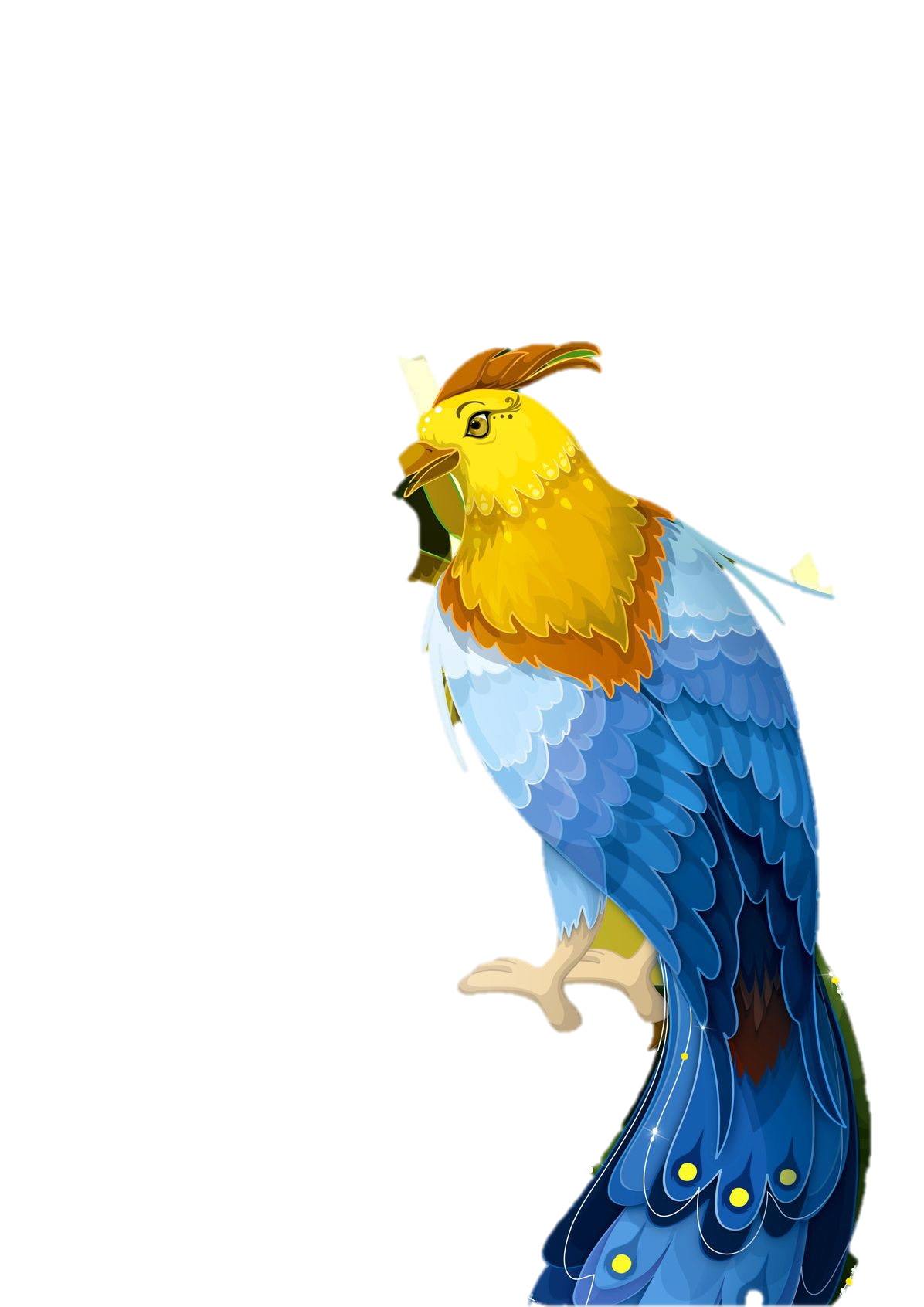  Ý nghĩa: con vật kì ảo nằm trong danh sách lực lượng thần kì của thế giới cổ tích:
+ Xuất hiện nhằm tạo ra những điều kì diệu 
+ Thực hiện chức năng ban thưởng cho nhân vật tốt hoặc trừng phạt nhân vật xấu.
[Speaker Notes: Giáo án của Thảo Nguyên (0979818956)]
a. Con vật kì ảo: chim thần
3. Ý nghĩa của các chi tiết kì ảo
* Câu nói của con chim
“Ăn một quả, trả cục vàng, may túi ba gang, mang đi mà đựng”
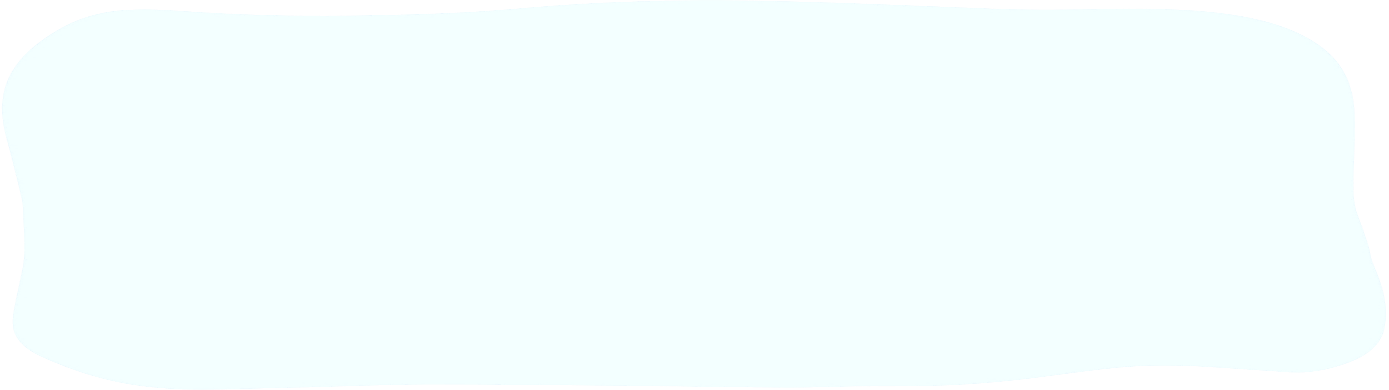  Ý nghĩa: câu nói có vần, dễ thuộc, dễ nhớ. Ngày nay câu ăn một quả, trả cục vàng hay ăn khế, trả vàng cũng thường được nhân dân dùng để chỉ một việc làm được trả công hậu hĩnh, có kết quả tốt đẹp
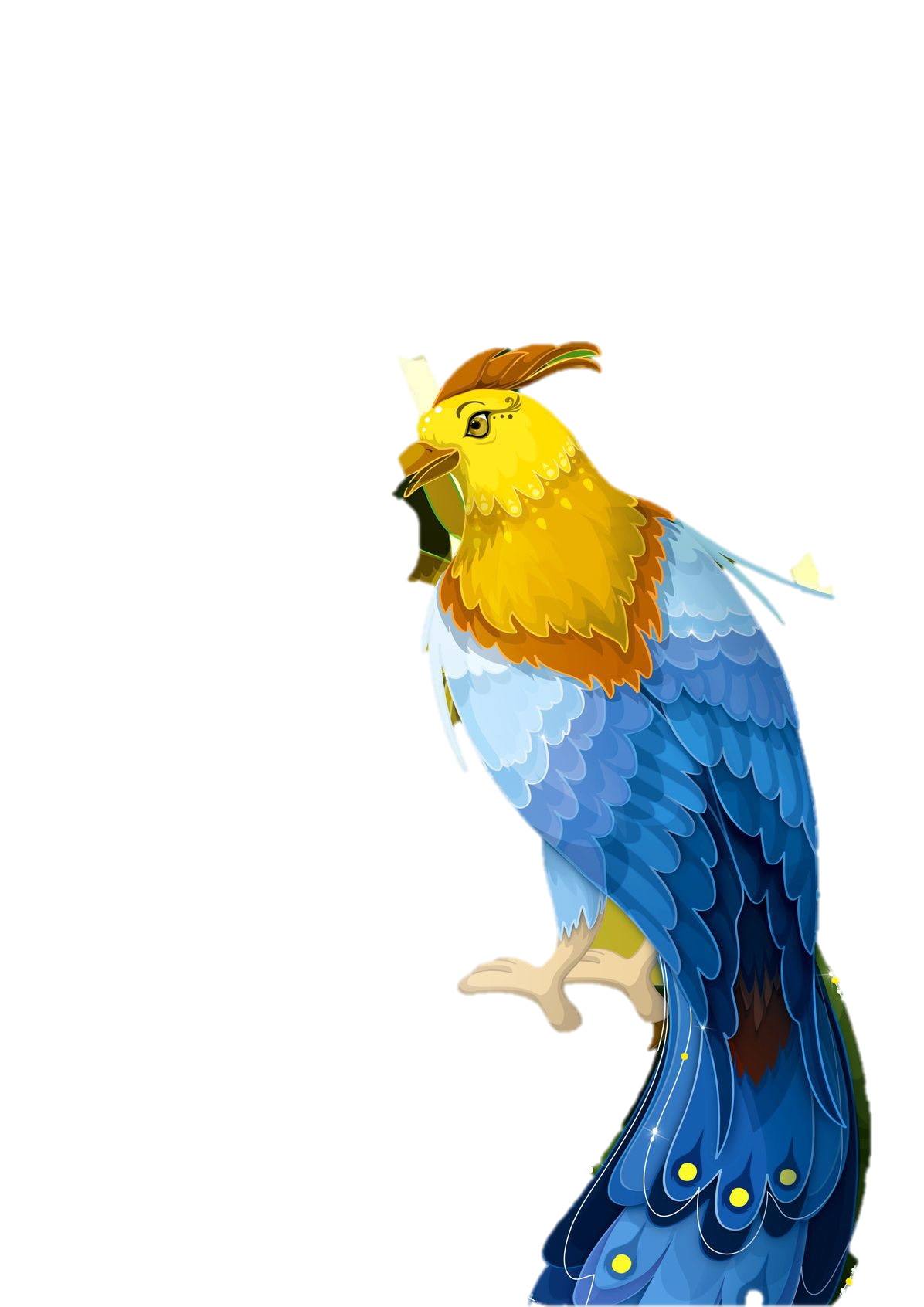 [Speaker Notes: Giáo án của Thảo Nguyên (0979818956)]
b. Không gian kì ảo: đảo vàng
- Đặc điểm: Một cái đảo toàn đá trắng, đá xanh, đá đỏ, đá ngũ sắc…
- Vai trò:
+ Đối với người em: sự trả ơn khi cho chim ăn khế 
+ Đối với người anh: sự tham lam, cơ hội để trở nên giàu có.
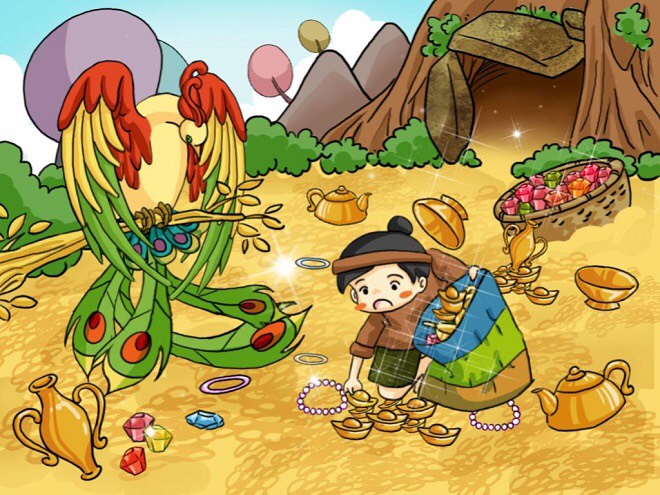 [Speaker Notes: Giáo án của Thảo Nguyên (0979818956)]
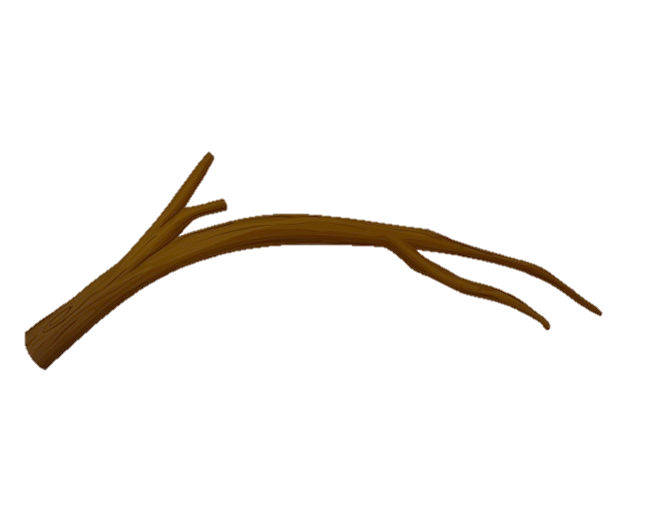 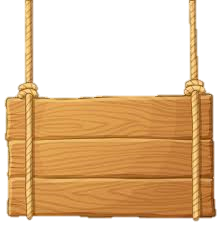 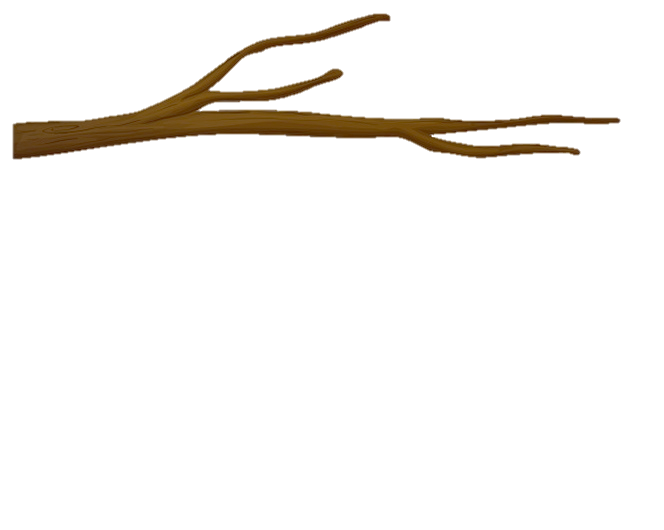 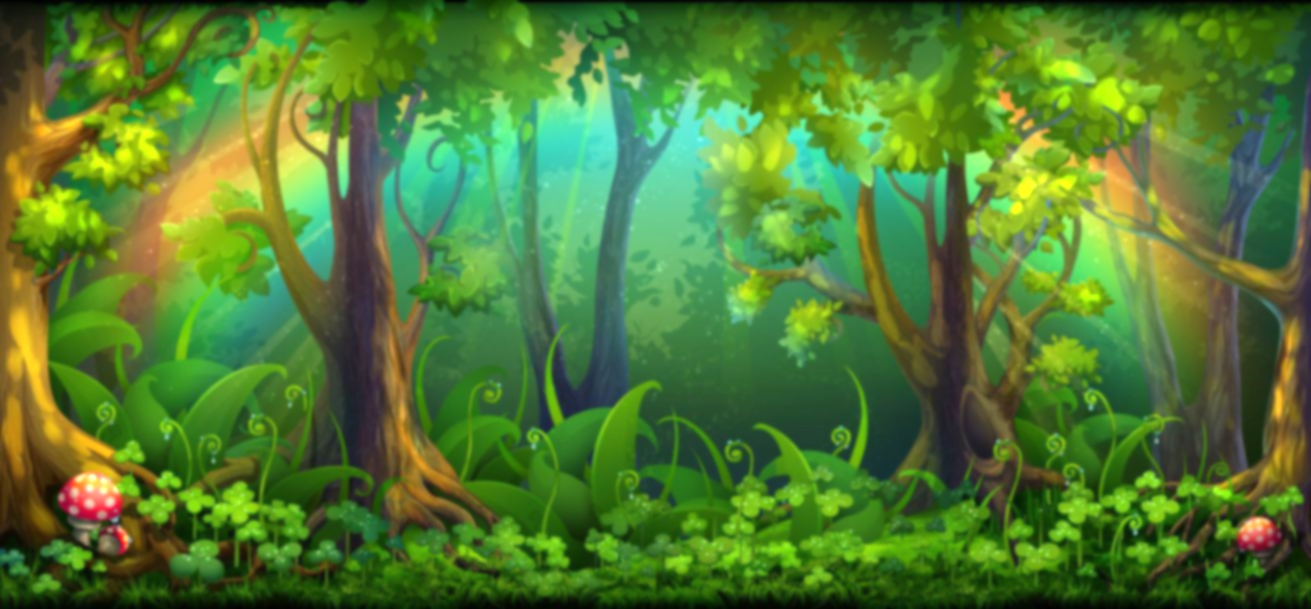 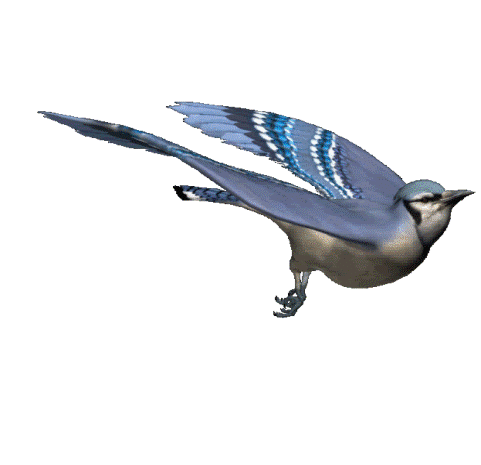 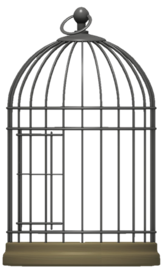 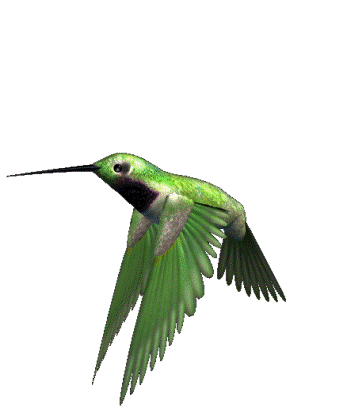 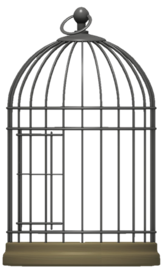 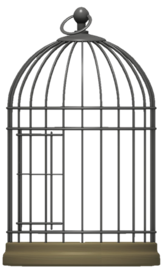 GIẢI CỨU
LOÀI CHIM
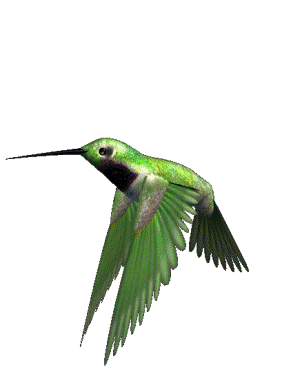 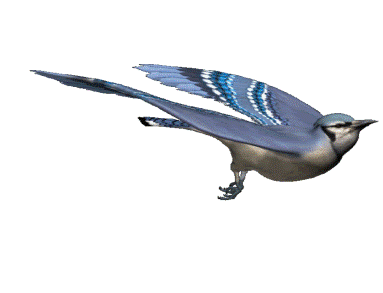 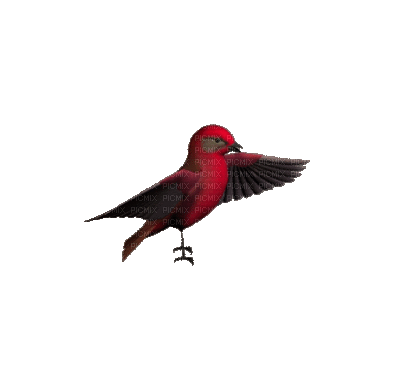 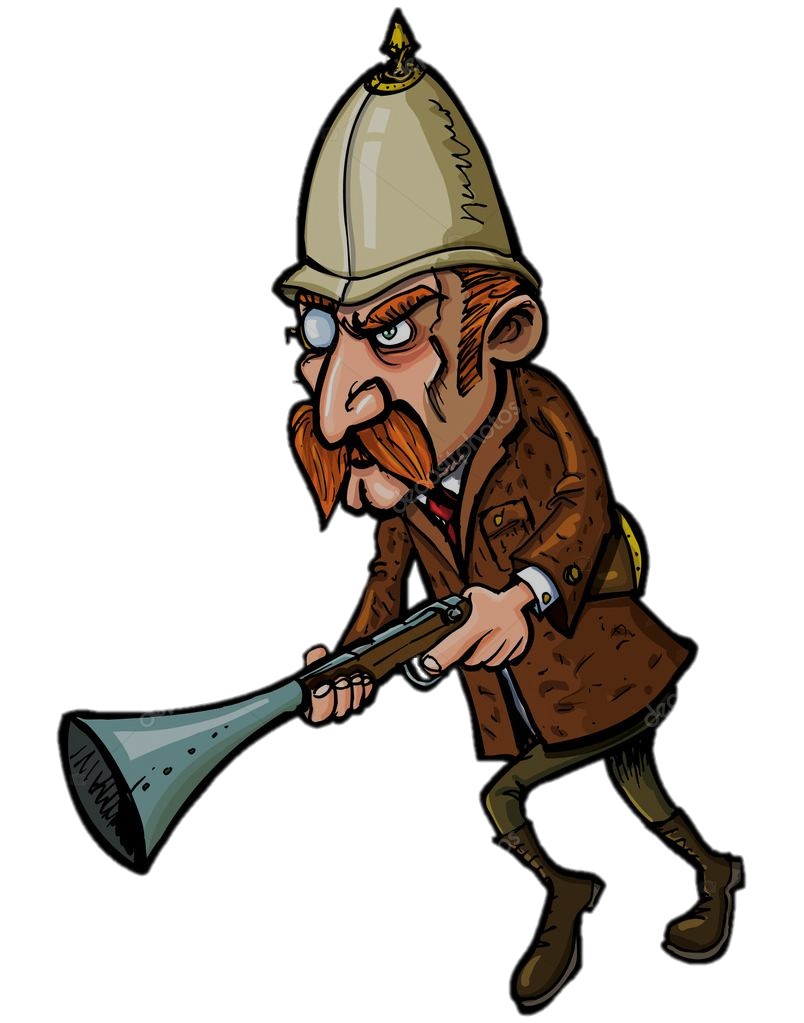 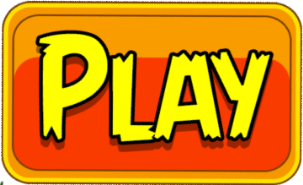 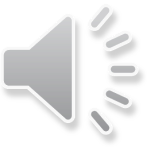 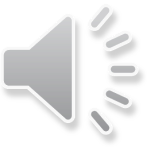 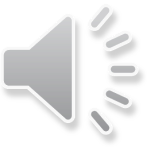 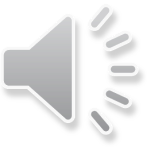 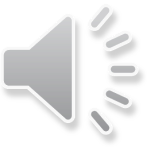 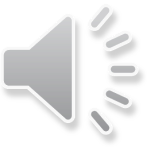 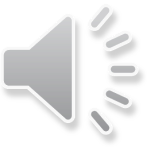 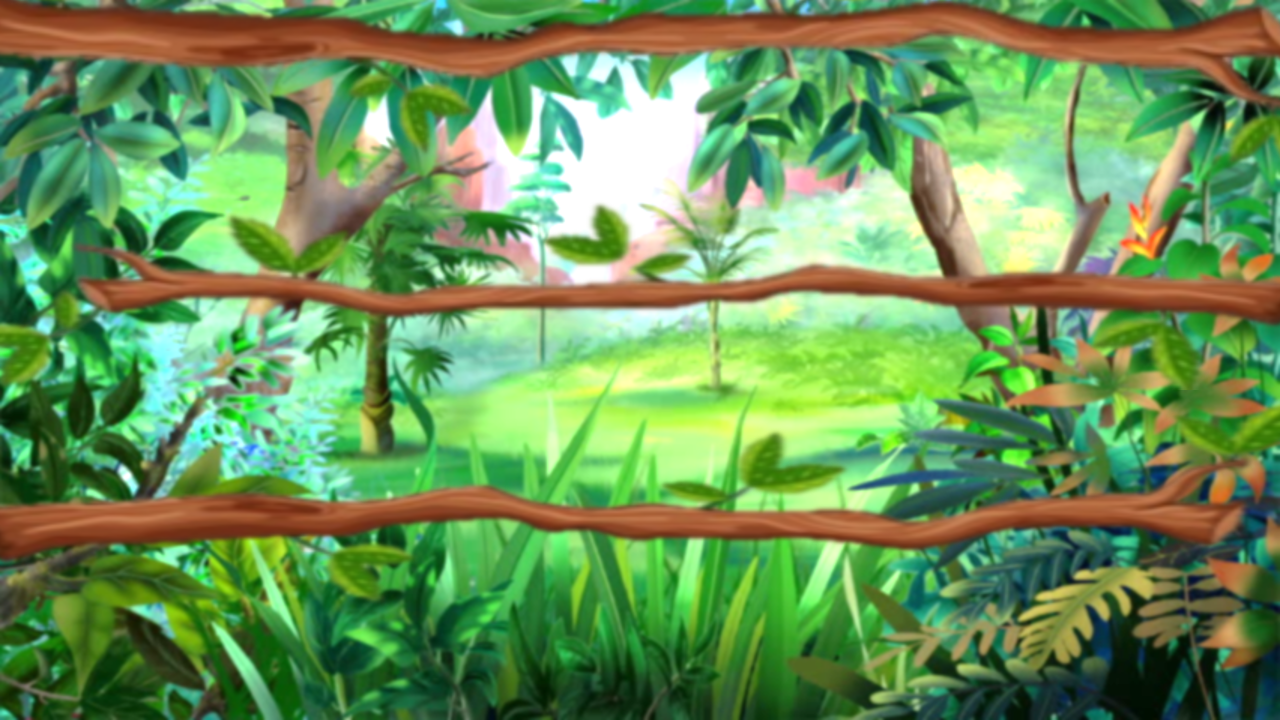 1
2
3
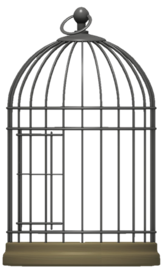 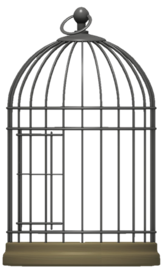 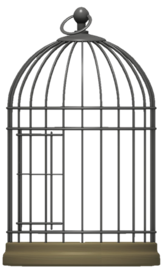 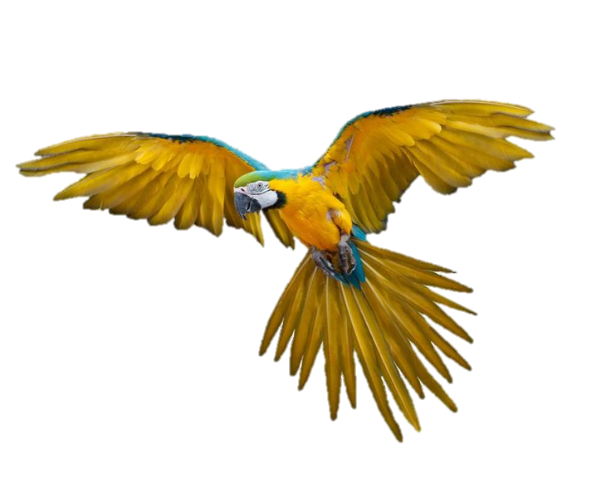 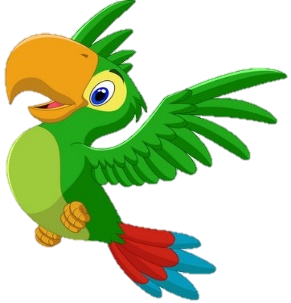 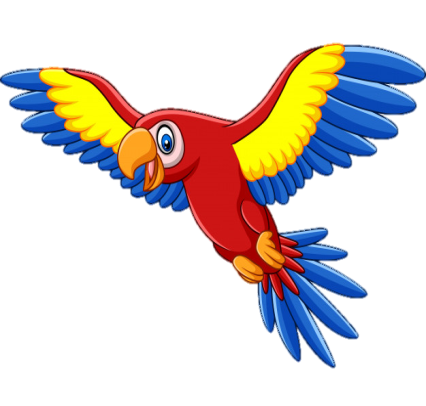 4
5
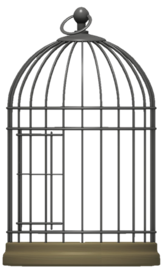 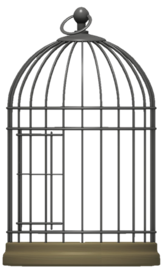 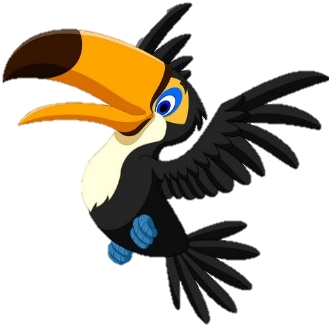 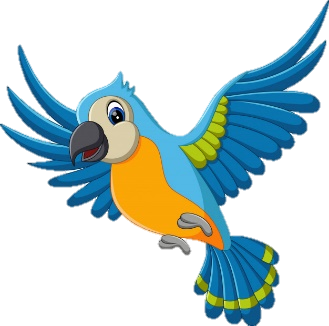 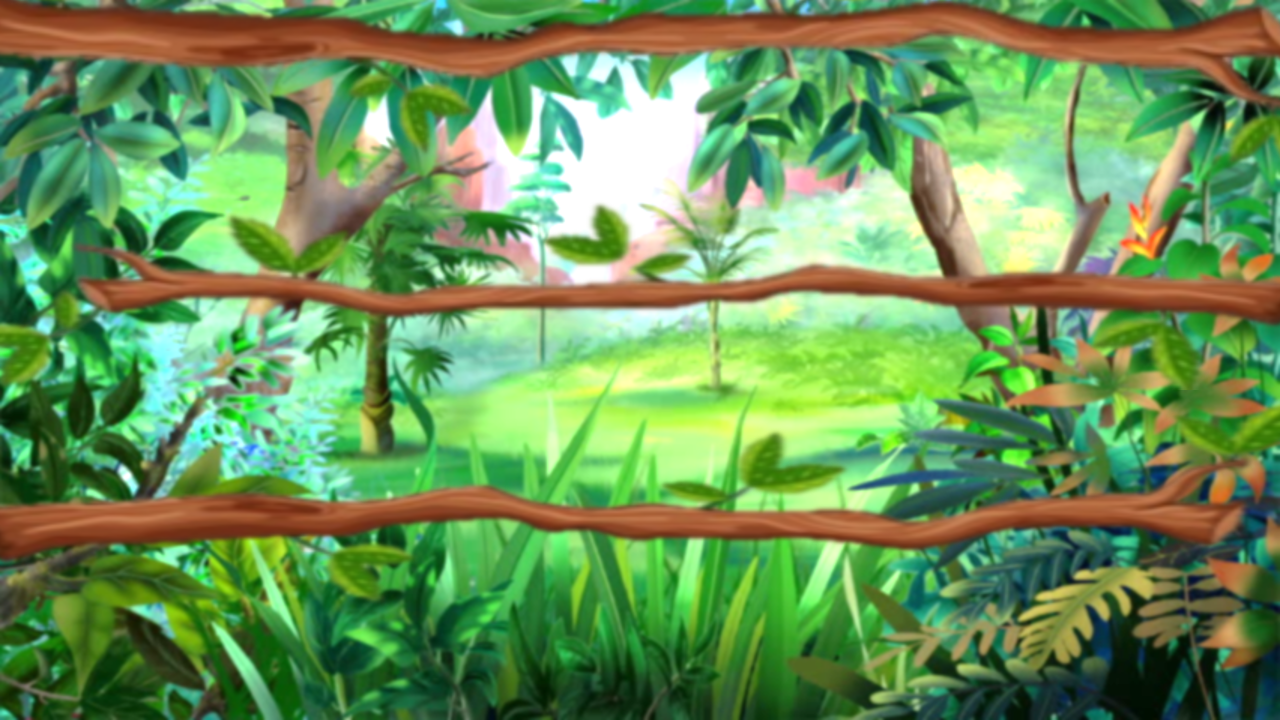 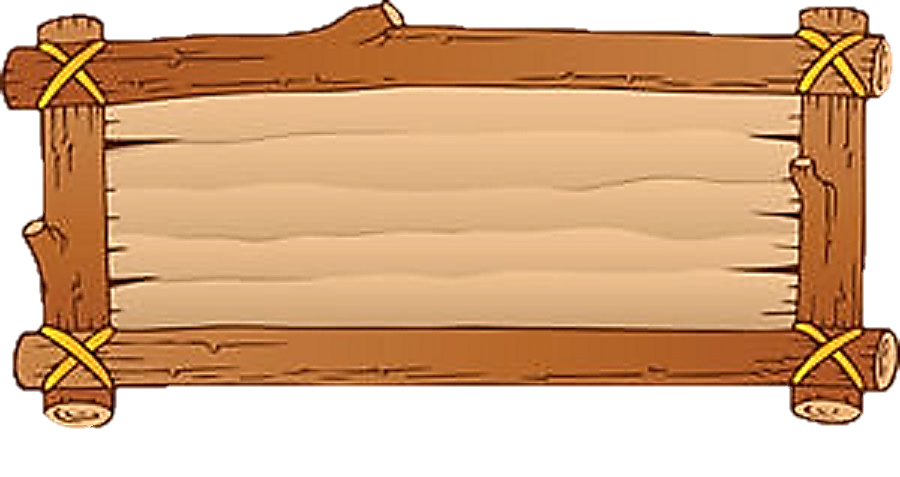 Câu 1. Truyện “Cây khế” thuộc thể loại truyện:
A. Truyện đồng thoại		
B. Truyện cổ tích
C. Truyện truyền thuyết		
D. Truyện ngắn
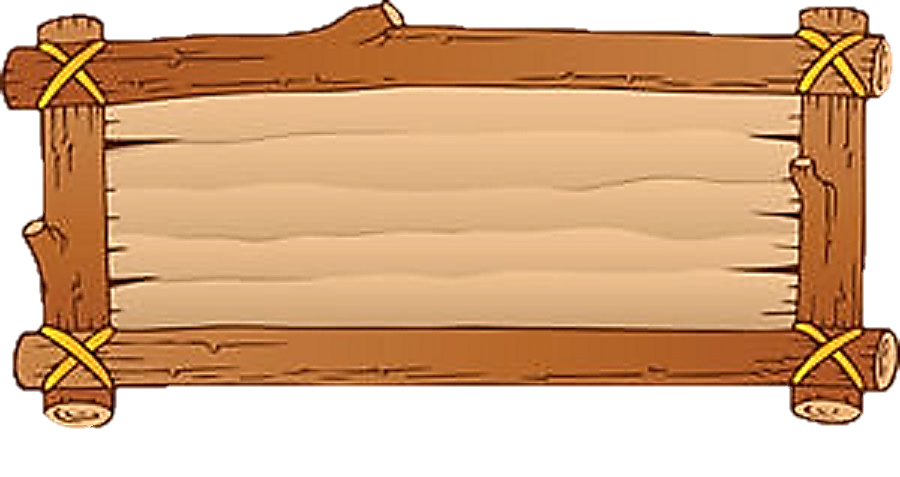 B
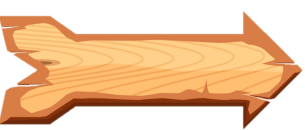 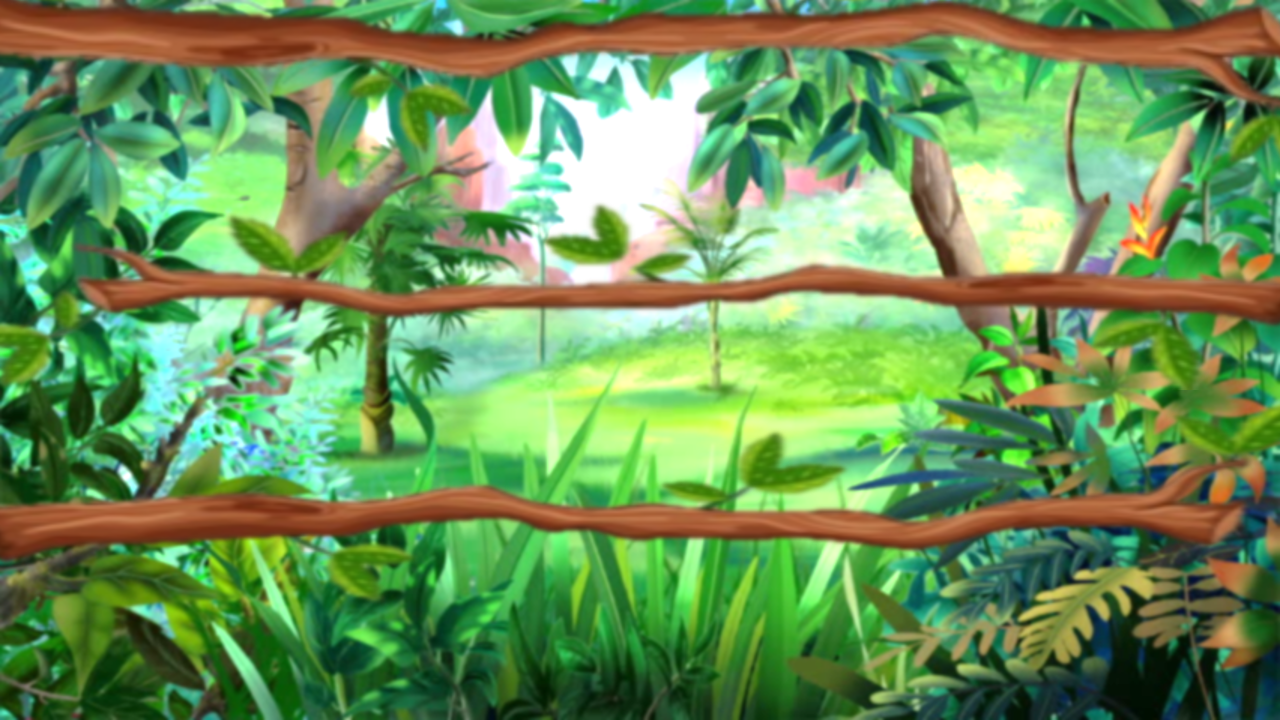 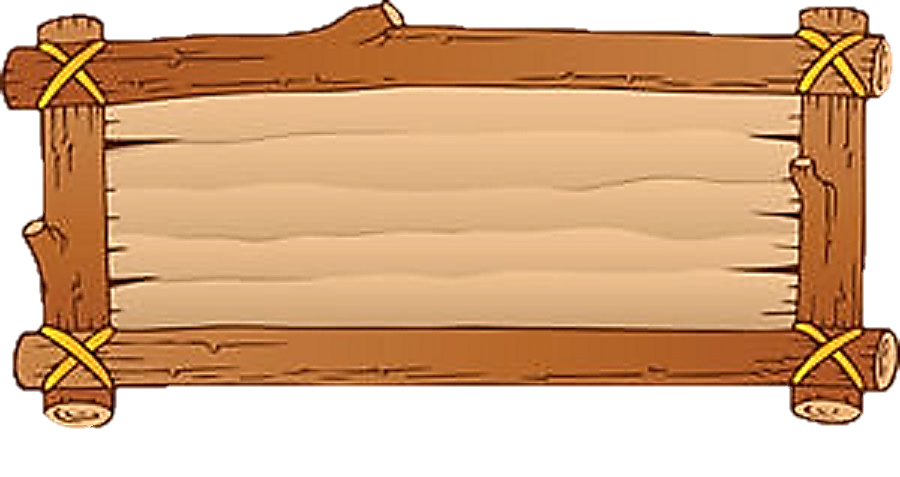 Câu 2. Truyện “Cây khế” sử dụng ngôi kể thứ mấy?
Ngôi kể thứ nhất			
B. Ngôi kể thứ 2
C. Không có ngôi kể			
D. Ngôi kể thứ 3
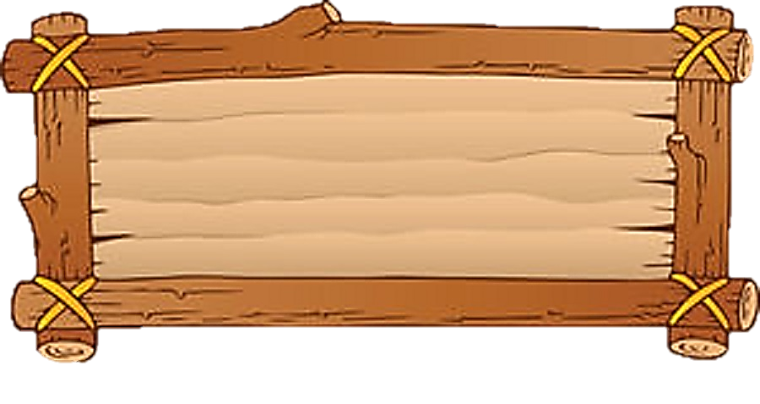 D
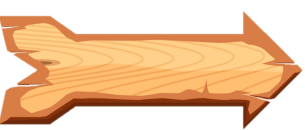 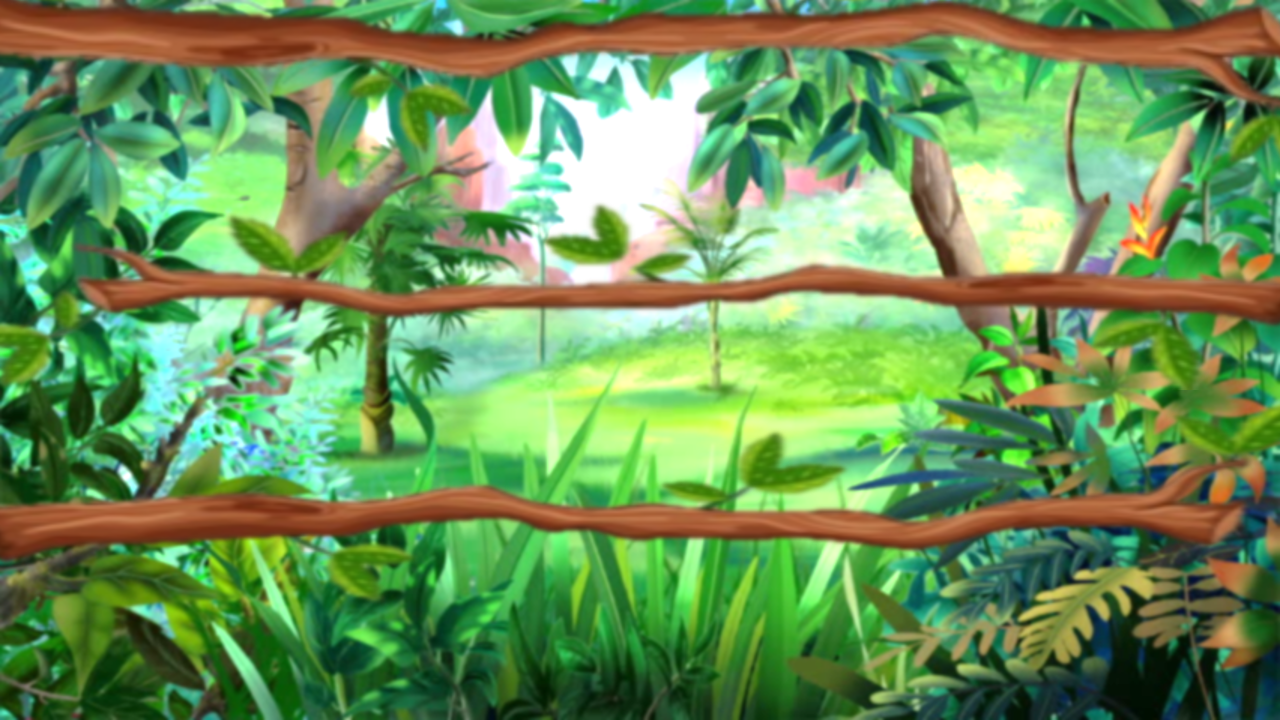 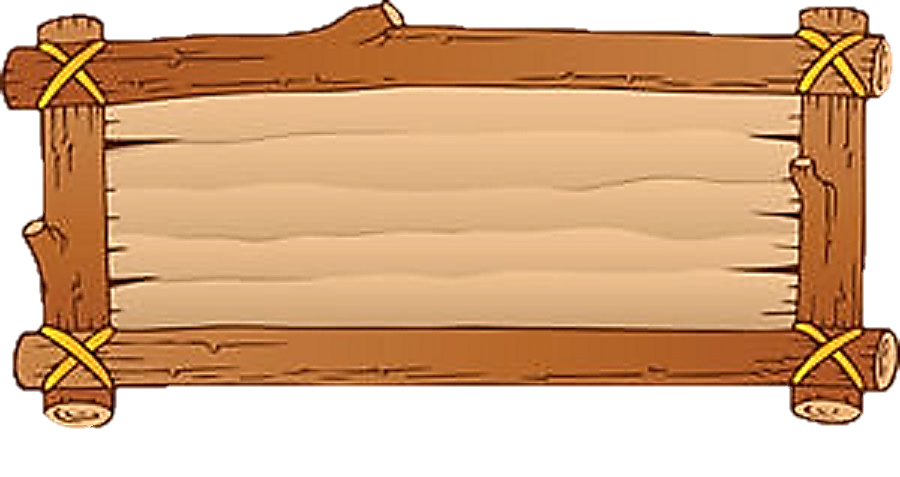 Câu 3. Con vật kì ảo xuất hiện trong truyện là:
A. Con rắn				
B. Con chim thần
C. Con mèo				
D. Con chó
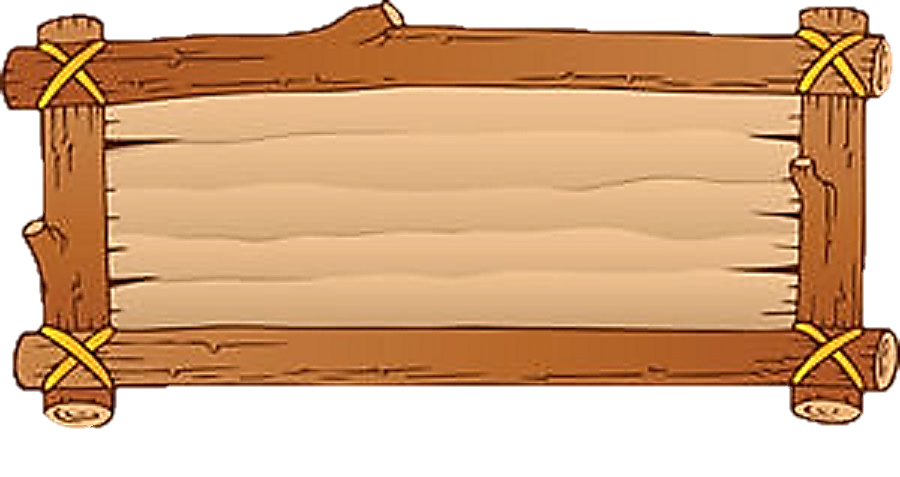 B
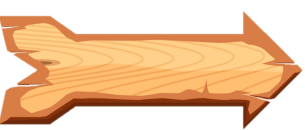 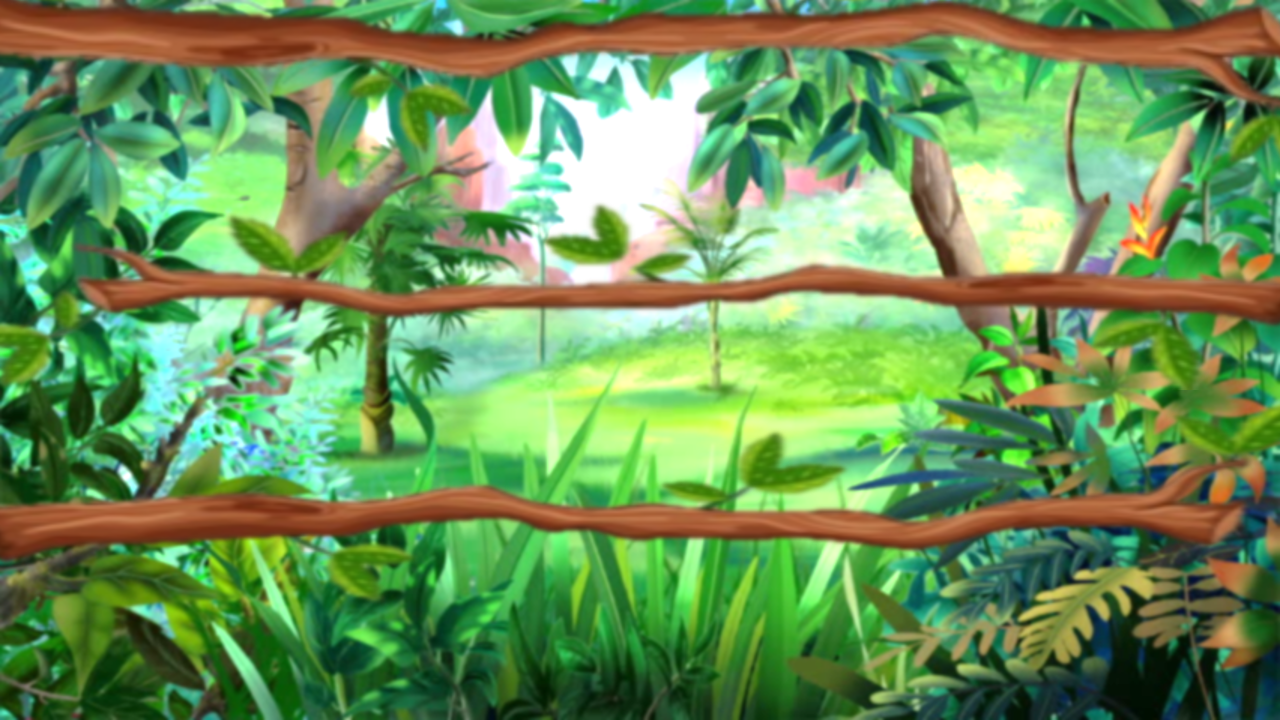 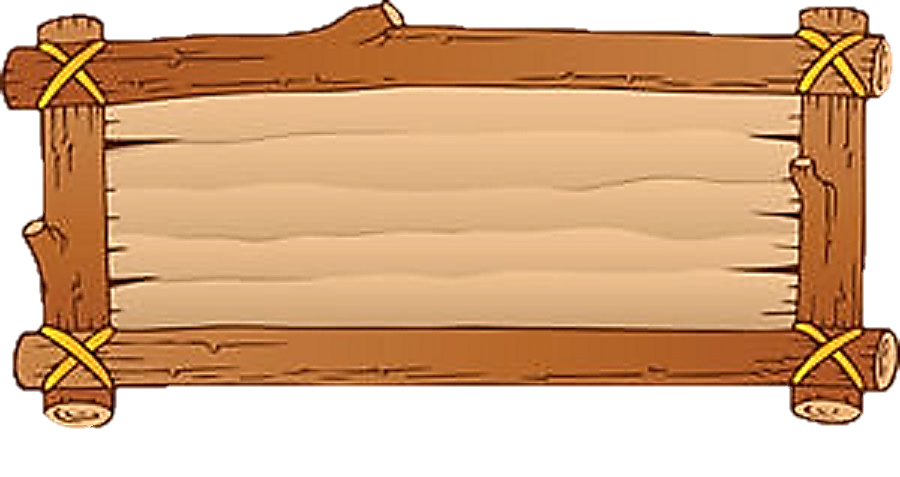 Câu 4. Không gian kì ảo trong truyện là:
Hòn đảo vàng			
B. Thuỷ cung
C. Thiên đường			
D. Khu rừng
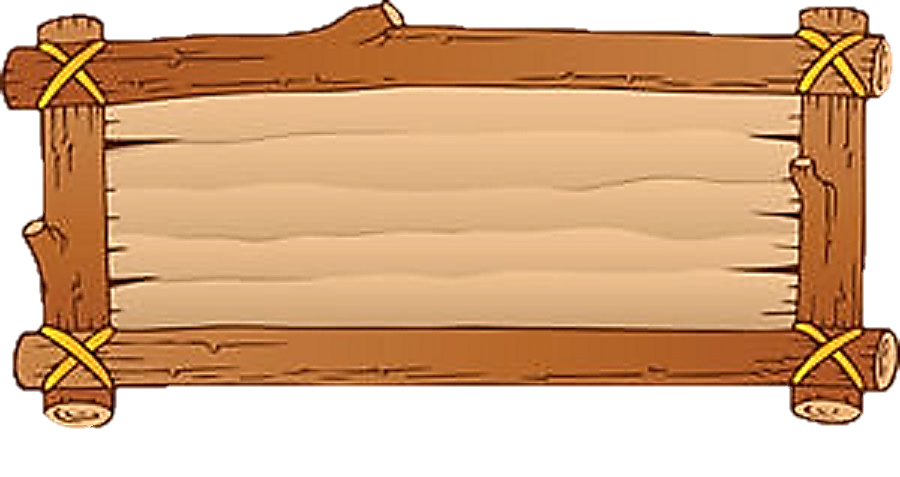 A
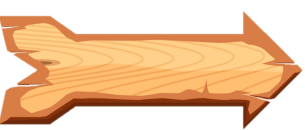 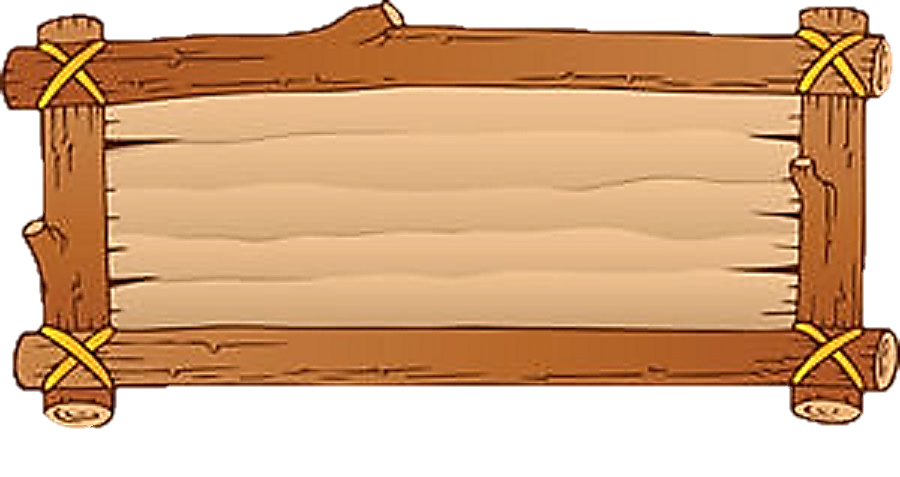 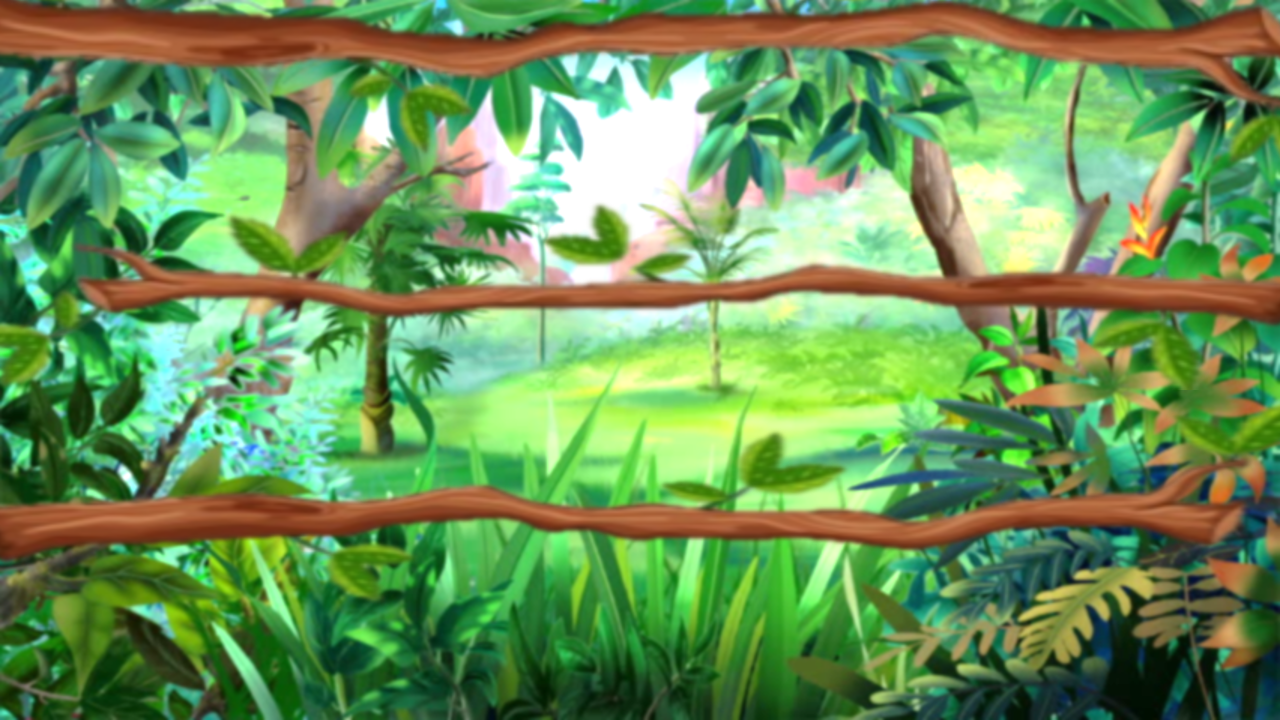 5. Ý nghĩa của các yếu tố kì ảo trong truyện:
A. Giúp cho câu chuyện trở nên hấp dẫn và lôi cuốn
B. Mong muốn ban thưởng cho nhân vật tốt, trừng phạt nhân vật xấu
C. Màu sắc thần bí, huyền diệu.
D. Cả 3 đáp án trên.
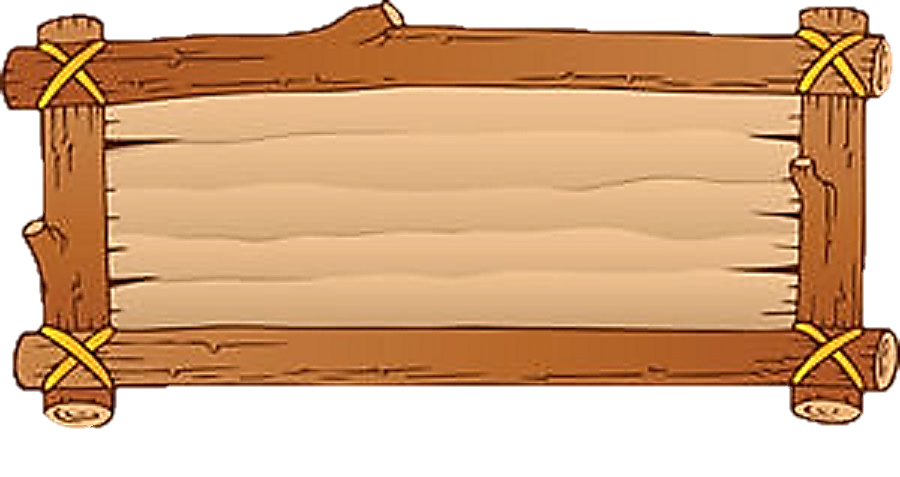 D
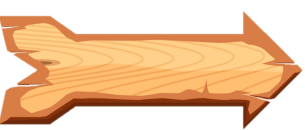 Tiếp sức
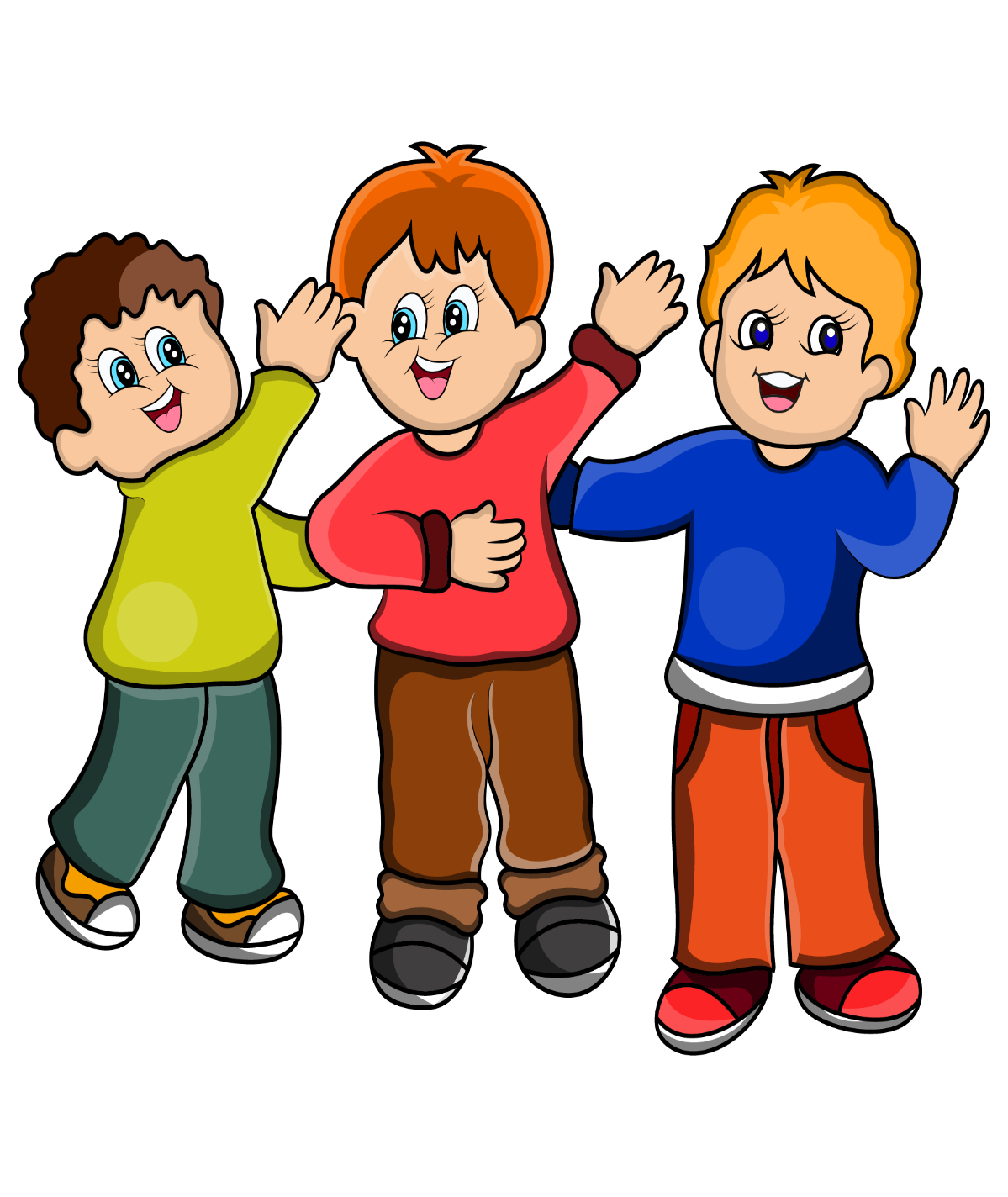 Câu hỏi: Kể tên các truyện cổ tích Việt Nam mà em biết.
Luật chơi: mỗi nhóm sẽ có 3 thành viên, lần lượt từng người viết tên các truyện cổ tích, nhóm nào kể chính xác và nhiều nhất sẽ chiến thắng.
[Speaker Notes: Giáo án của Thảo Nguyên 0979818956]